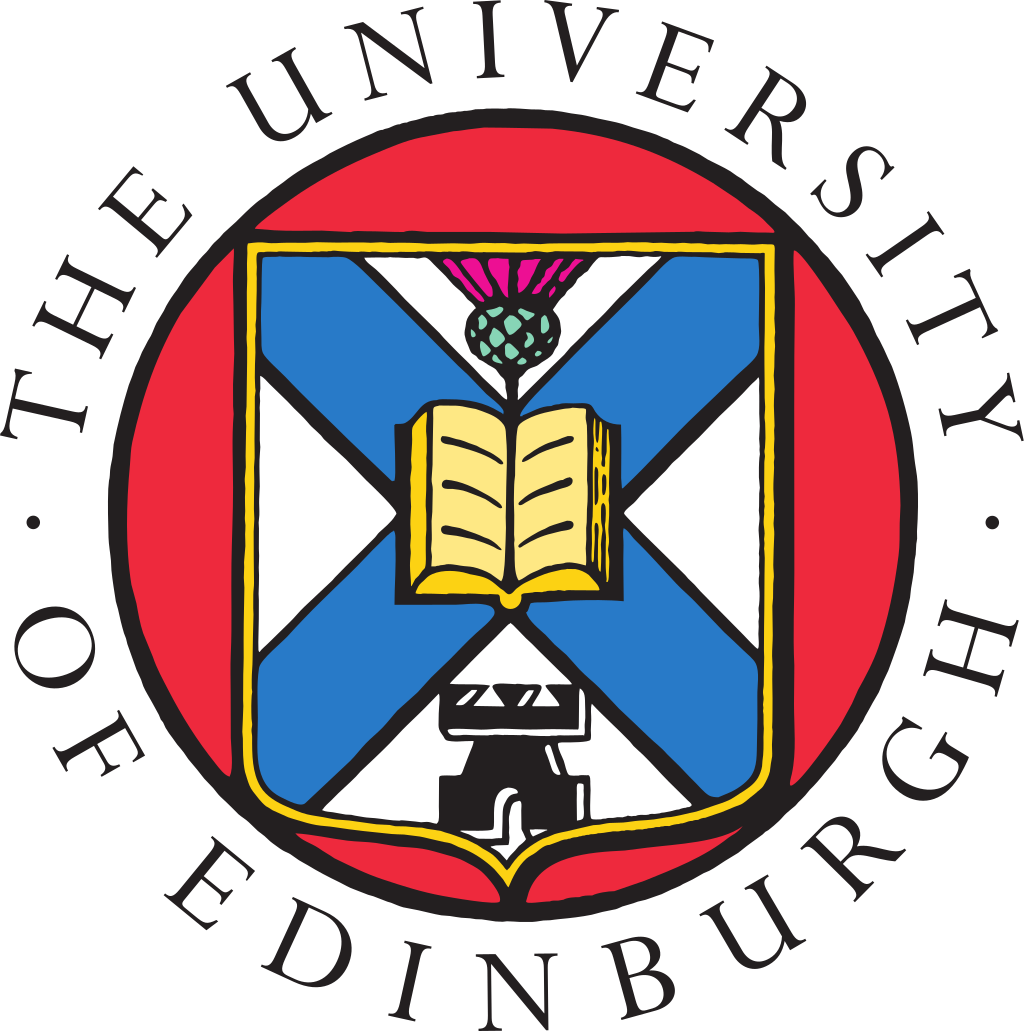 Models of Neurons 3: The Integrate and Fire Neuron
Angus Chadwick, ANC
School of Informatics, University of Edinburgh, UK

Computational Neuroscience (Lecture 5, 2023/2024)
Overview of Lecture
Types of model in neuroscience (abstract vs detailed)

The leaky integrate and fire (LIF) model 

Models for synapses: conductances and currents
Types of Neuron Model
Neuron models may be biophysically detailed or simple and abstract

Detailed models often have many free parameters, cannot be solved mathematically and are difficult to draw general conclusions from when simulated

Abstract models may overlook important phenomena in real biological neurons

The level of detail included in a model is typically chosen based on the phenomena we would like to understand
Abstraction in Modelling
“Everything should be made as simple as possible, but no simpler.” (Einstein)

“All models are wrong; some models are useful” (George Box)
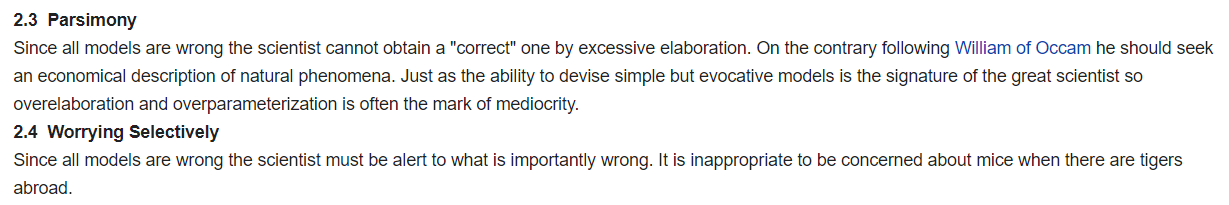 Types of Neuron Model: Simplified vs Biologically Detailed
Hodgkin-Huxley
Complex/Biophysically Detailed
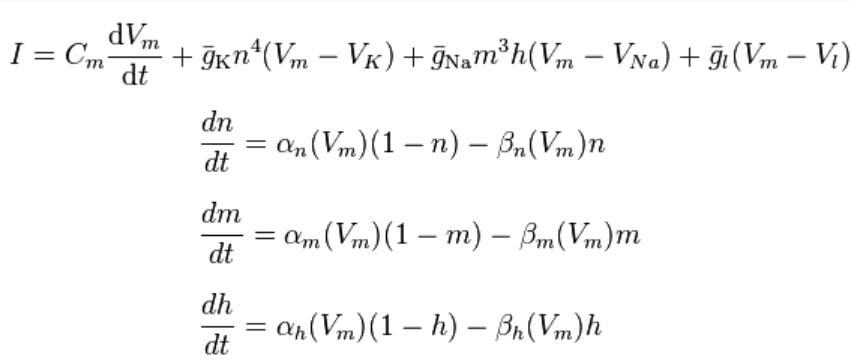 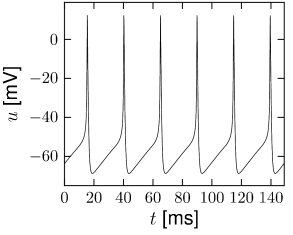 Hodgkin-Huxley
(Explains action potential biophysically. Computationally expensive and largely unamenable to formal analysis.)
Membrane potential
Intermediate Complexity
Leaky Integrate and Fire
Leaky Integrate and Fire
(Abstracts away biophysics of action potentials. Can be analysed in some cases.)
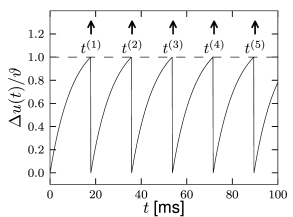 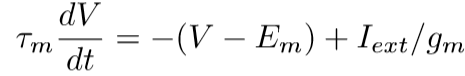 Membrane potential
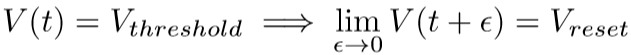 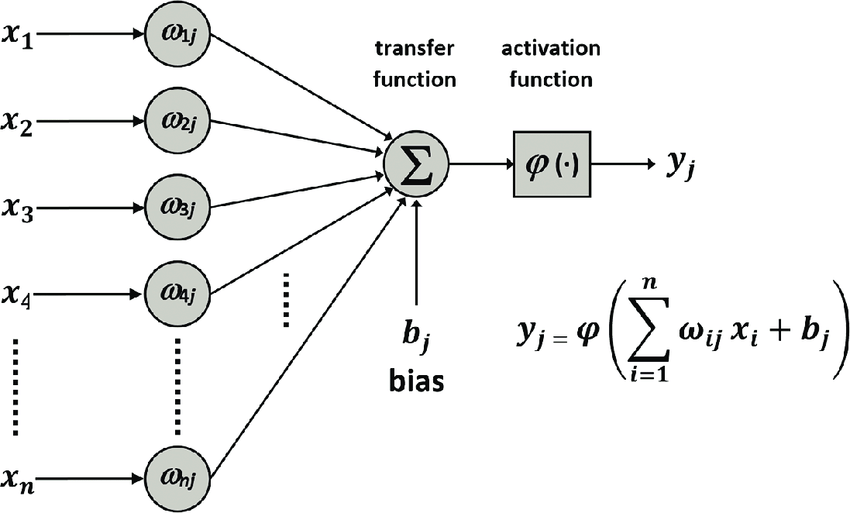 Simple/Abstract
Transfer Function
(Lacks spiking or dynamics, but easily analysed.)
The Leaky Integrate and Fire Model
The Hodgkin-Huxley model is computationally expensive and analytically intractable

Often we don’t care about the specific ionic currents or the biophysics of action potential generation

Can we build a simpler model for the spiking activity of a neuron?

What details can we throw away? What are the essential properties of the Hodgkin-Huxley model that we want to keep/abstract away?
The Leaky Integrate and Fire Model
Answer: the Leaky Integrate and Fire model. We consider only the passive membrane potential dynamics, and approximate the action potential with a threshold-reset rule
Response to Constant Current Input
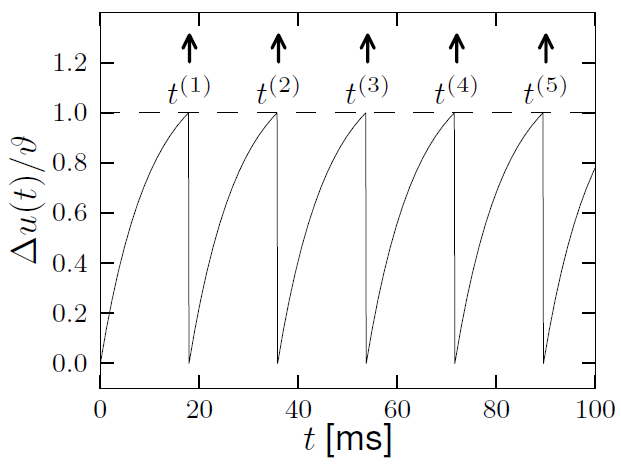 Membrane potential
The Leaky Integrate and Fire Model
Answer: the Leaky Integrate and Fire model. We consider only the passive membrane potential dynamics, and approximate the action potential with a threshold-reset rule
Response to Constant Current Input
Response to Time-Varying Current
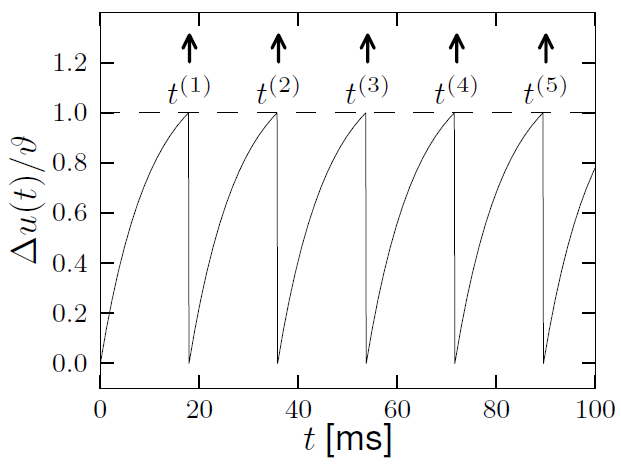 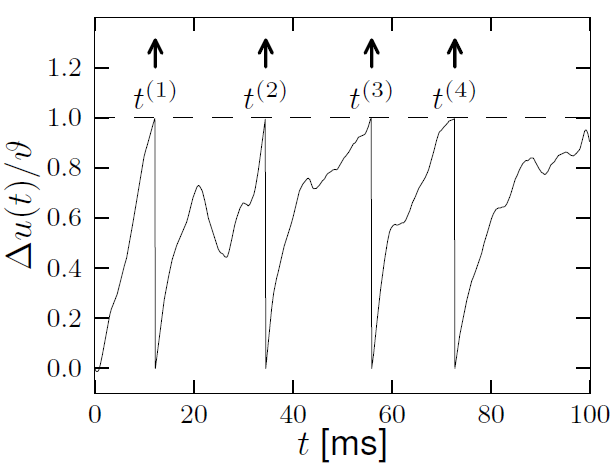 Membrane potential
Membrane potential
The Leaky Integrate and Fire Model
Answer: the Leaky Integrate and Fire model. We consider only the passive membrane potential dynamics, and approximate the action potential with a threshold-reset rule
Input 
Current
Response to Constant Current Input
Response to Time-Varying Current
Response to Sinusoidal Current
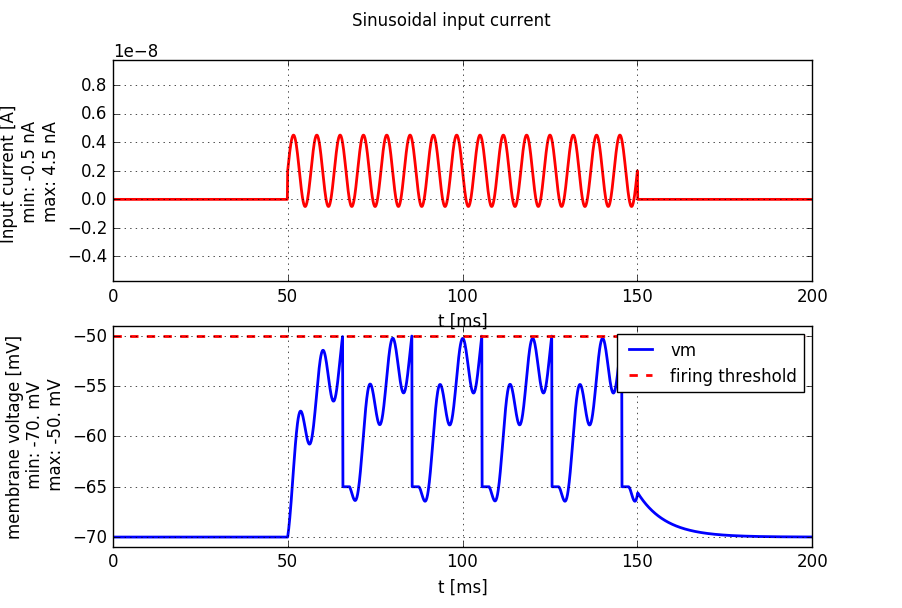 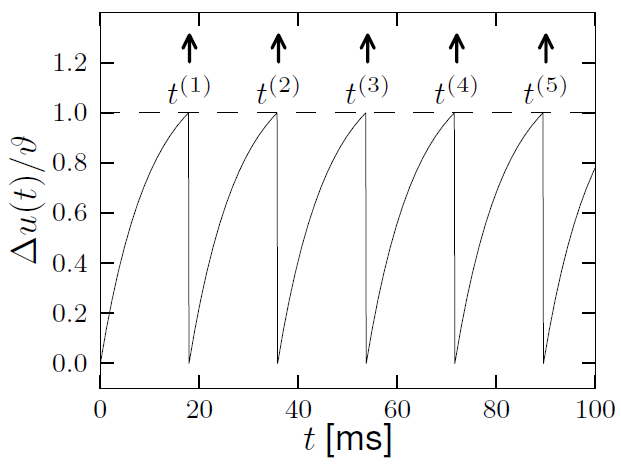 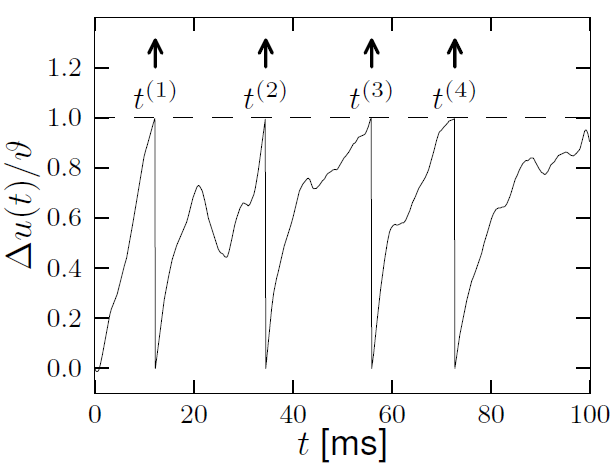 Membrane potential
Membrane potential
Membrane
 potential
The Leaky Integrate and Fire Model
The LIF neuron obeys the following passive dynamics and threshold-reset rule:
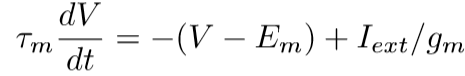 (while V < Vthreshold)
Passive Dynamics:
The Leaky Integrate and Fire Model
The LIF neuron obeys the following passive dynamics and threshold-reset rule:
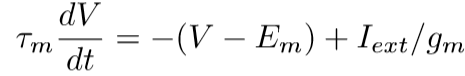 (while V < Vthreshold)
Passive Dynamics:
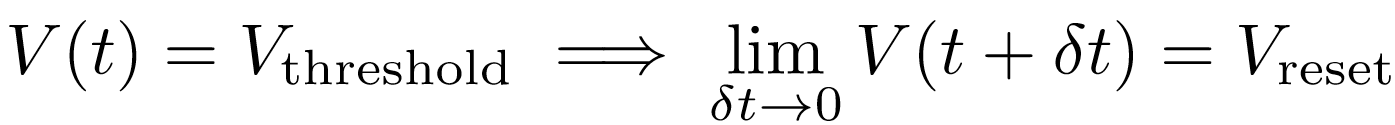 Reset Rule (mathematical):
The Leaky Integrate and Fire Model
The LIF neuron obeys the following passive dynamics and threshold-reset rule:
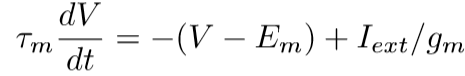 (while V < Vthreshold)
Passive Dynamics:
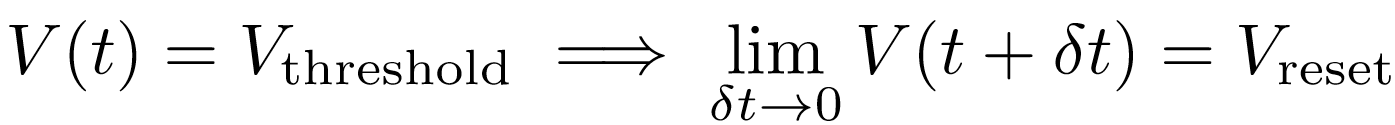 Reset Rule (mathematical):
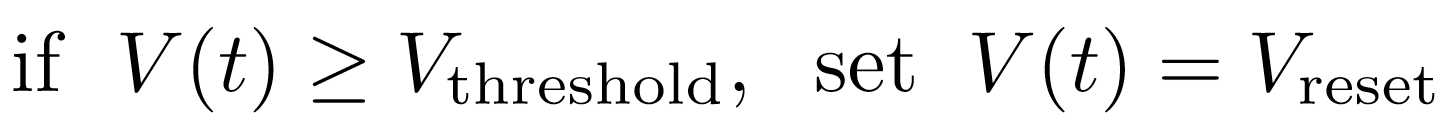 Reset Rule (numerical):
The Leaky Integrate and Fire Model
The LIF neuron obeys the following passive dynamics and threshold-reset rule:








It has a hand-chosen resting potential, spike threshold, and spike reset voltage
The dynamics are passive/linear everywhere except at spike times
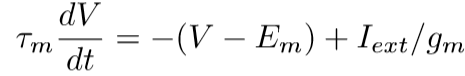 (while V < Vthreshold)
Passive Dynamics:
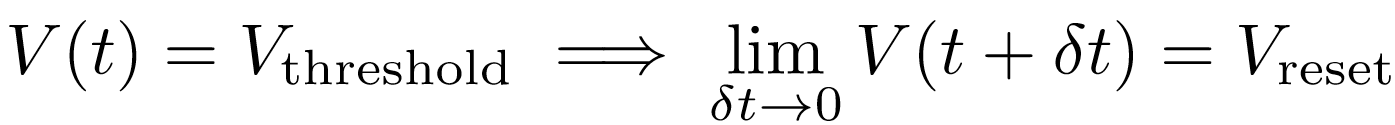 Reset Rule (mathematical):
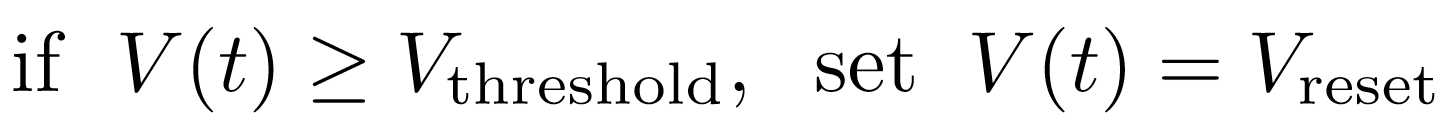 Reset Rule (numerical):
The Leaky Integrate and Fire Model
The LIF neuron obeys the following passive dynamics and threshold-reset rule:








It has a hand-chosen resting potential, spike threshold, and spike reset voltage
The dynamics are passive/linear everywhere except at spike times
Every time the neuron resets, we say the neuron has fired a spike:
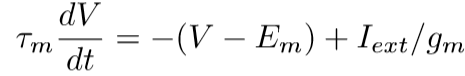 (while V < Vthreshold)
Passive Dynamics:
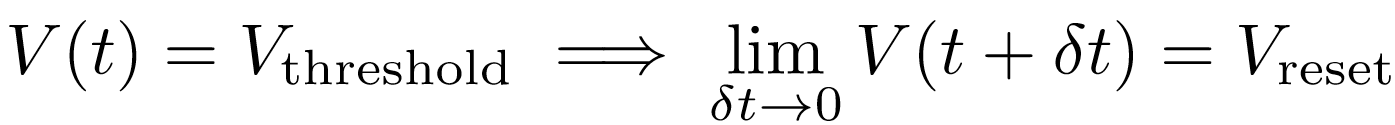 Reset Rule (mathematical):
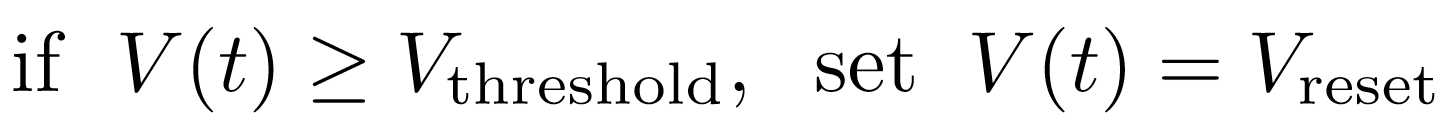 Reset Rule (numerical):
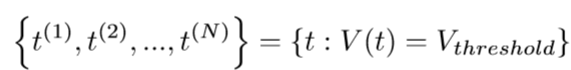 The Leaky Integrate and Fire Model
Although the LIF model doesn’t actually exhibit spikes, we often write down the spike train as:




In other words, we model spikes as Dirac delta functions

This is a purely aesthetic choice when plotting the 
    membrane potential

However, we use this spike train equation often 
    when modelling synaptic currents and firing statistics
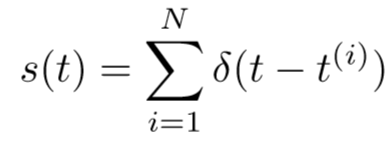 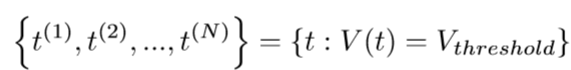 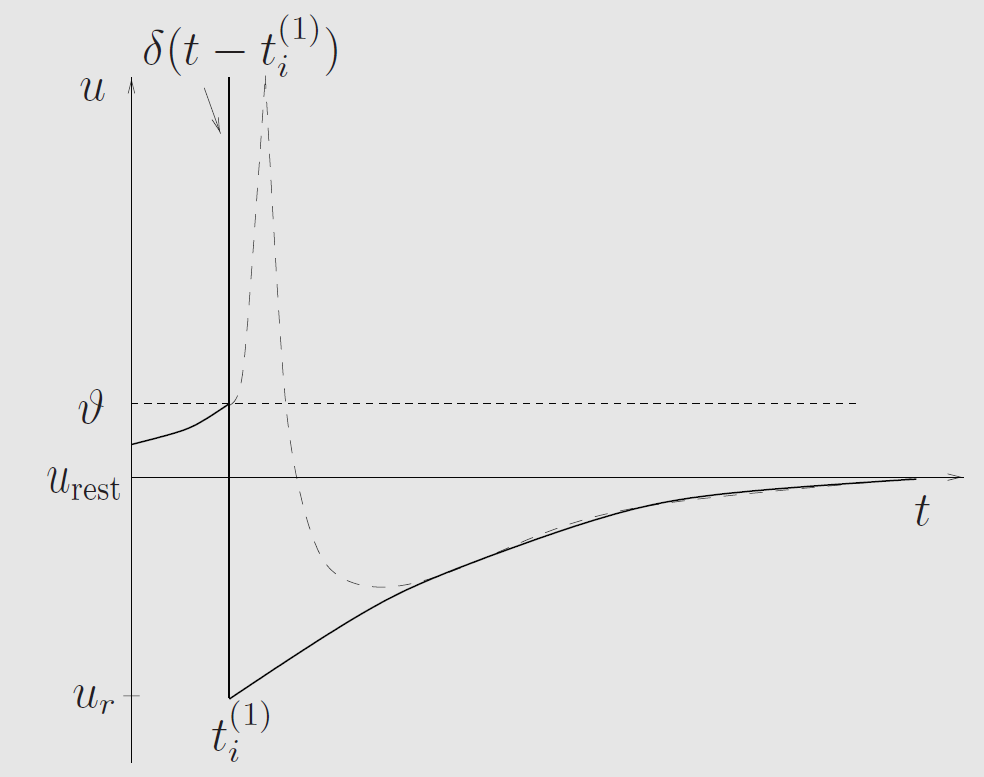 Membrane potential
The Dirac Delta Function
The Dirac delta function is the limit of a Gaussian whose width goes to zero and integral remains constant
It has many nice properties which make it convenient choice for analytical calculations
Because we generally don’t care about the shape of an action potential, it serves as a good approximation when thinking of spikes as identical and instantaneous point events
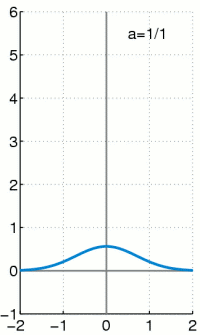 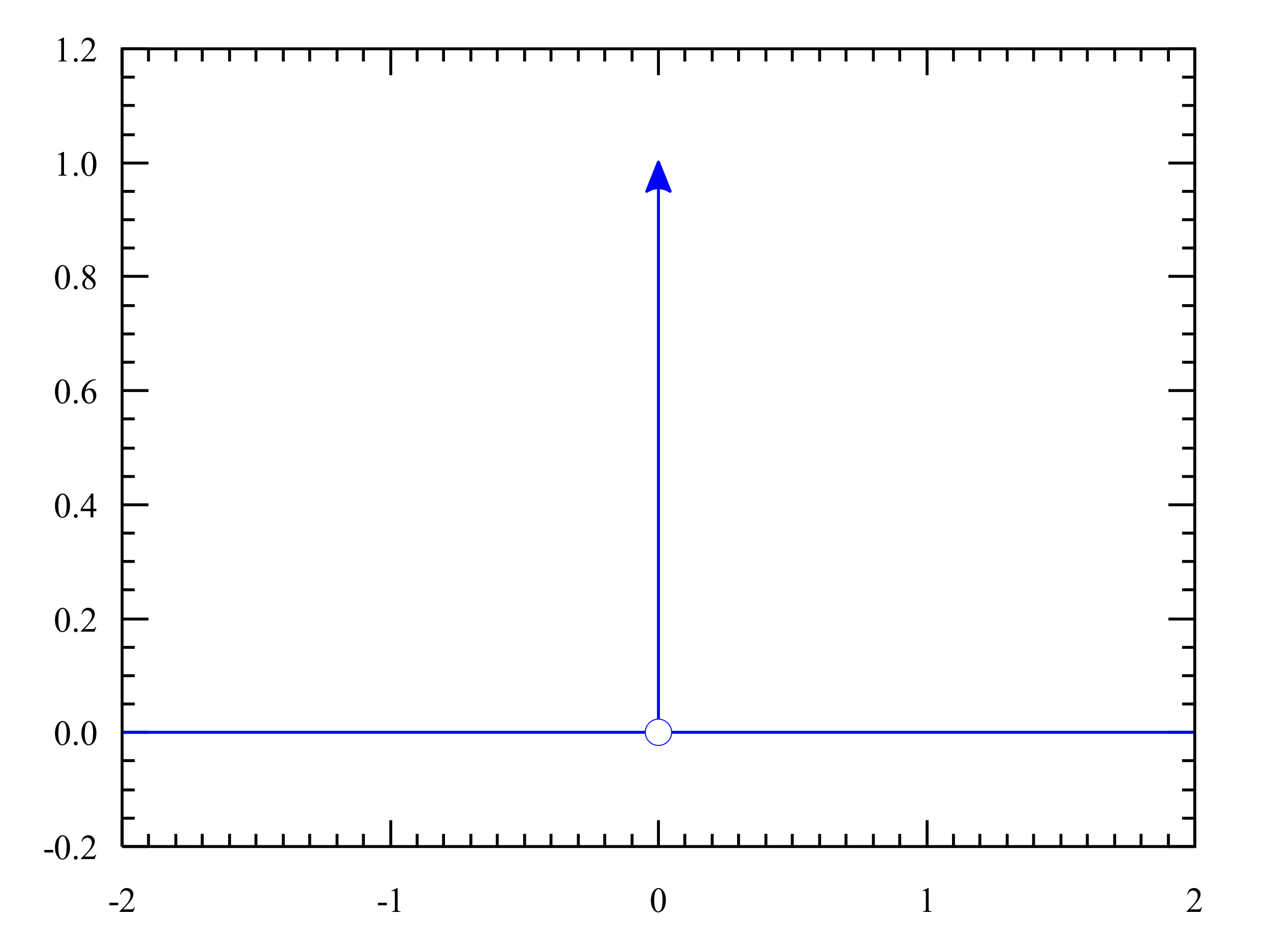 Alternative definition: for any function f(x), delta function gives
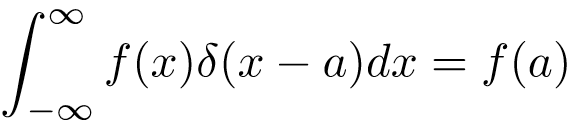 The Leaky Integrate and Fire Model – Current Threshold
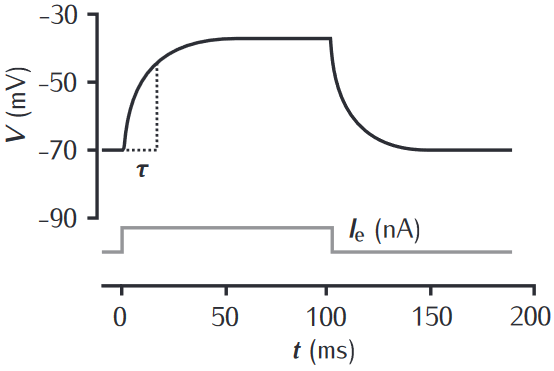 How much current does it take to make an LIF neuron spike? 




For time-independent Iext: 



Thus, the neuron will therefore never spike if the current is below a current threshold:
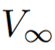 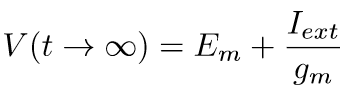 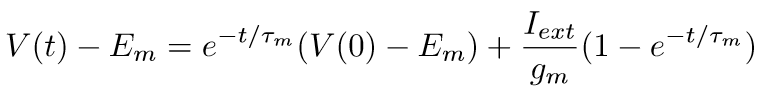 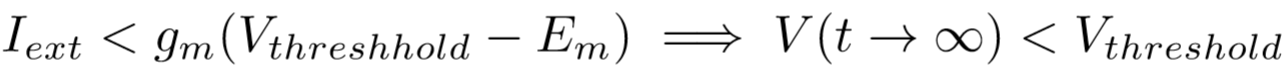 The Leaky Integrate and Fire Model – Current Threshold
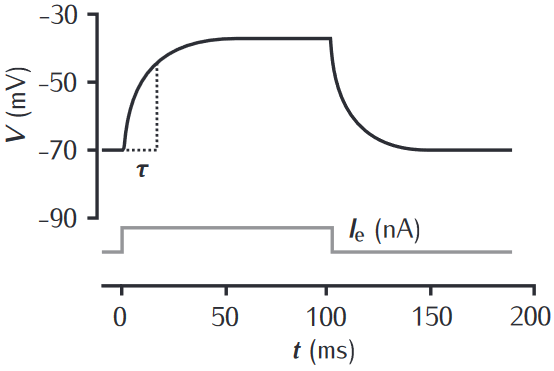 How much current does it take to make an LIF neuron spike? 




For time-independent Iext: 



Thus, the neuron will therefore never spike if the current is below a current threshold:
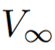 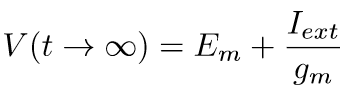 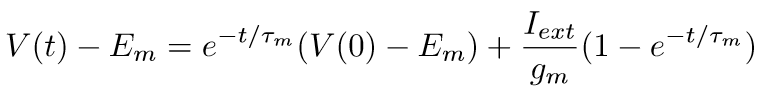 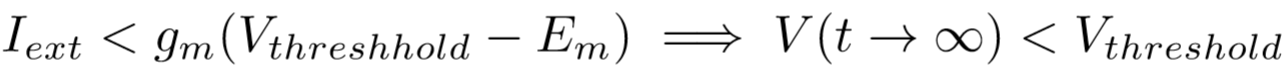 The Leaky Integrate and Fire Model – Current Threshold
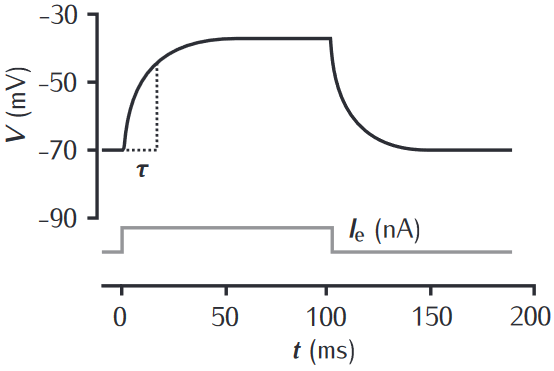 How much current does it take to make an LIF neuron spike? 




For time-independent Iext: 



Thus, the neuron will therefore never spike if the current is below a current threshold:
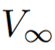 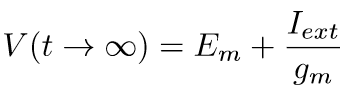 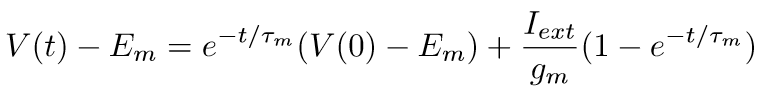 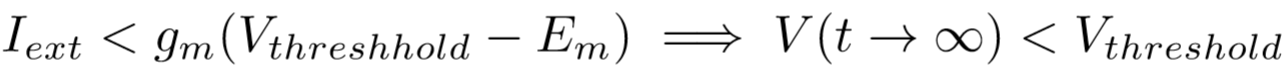 The Leaky Integrate and Fire Model – Current Threshold
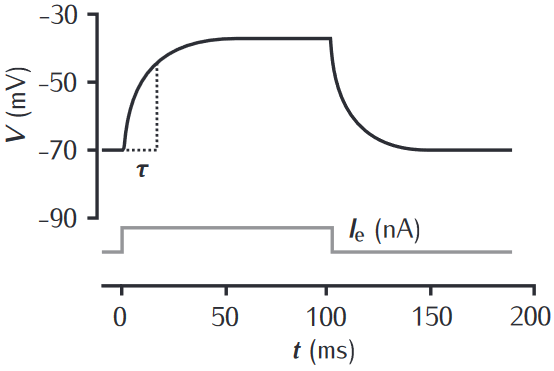 How much current does it take to make an LIF neuron spike? 
For purely passive dynamics (i.e., ignoring voltage threshold):



For time-independent Iext: 



Thus, the neuron will therefore never spike if the current is below a current threshold:
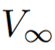 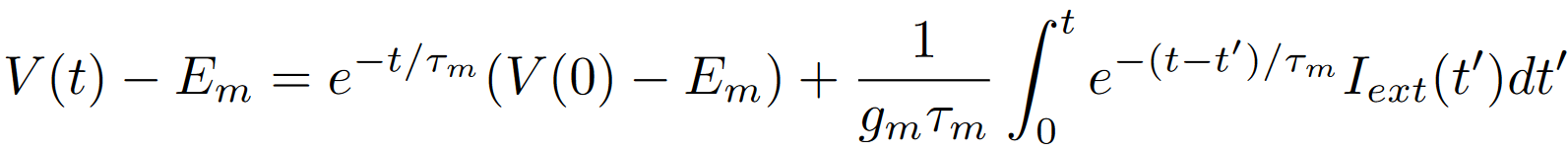 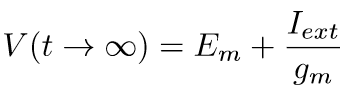 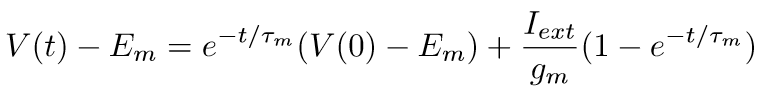 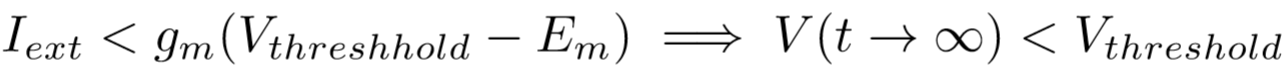 The Leaky Integrate and Fire Model – Current Threshold
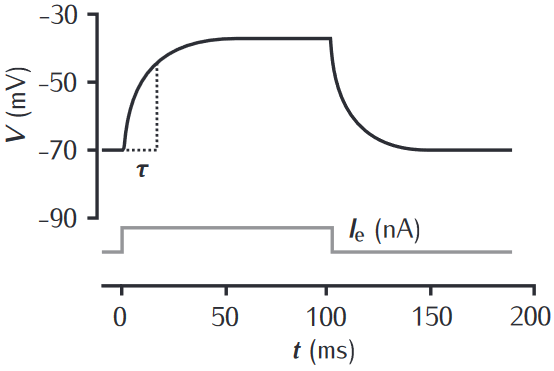 How much current does it take to make an LIF neuron spike? 
For purely passive dynamics (i.e., ignoring voltage threshold):



For time-independent Iext (already derived in previous lecture): 



Thus, the neuron will therefore never spike if the current is below a current threshold:
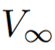 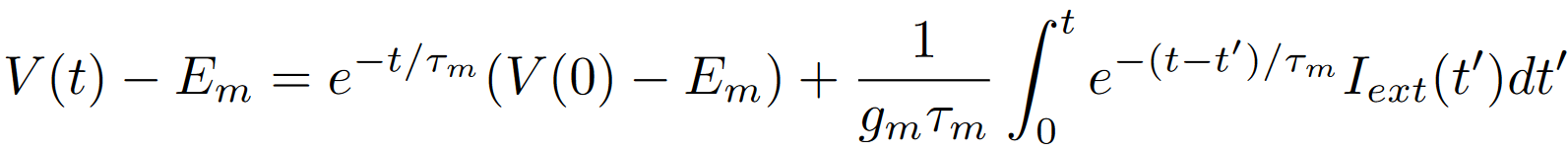 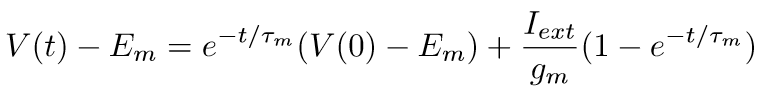 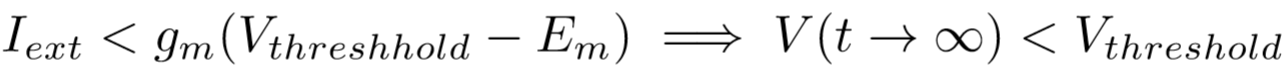 The Leaky Integrate and Fire Model – Current Threshold
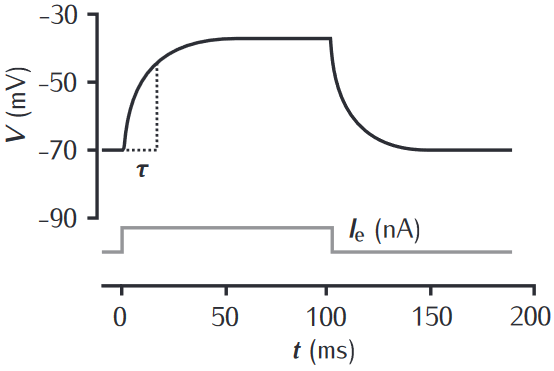 How much current does it take to make an LIF neuron spike? 
For purely passive dynamics (i.e., ignoring voltage threshold):



For time-independent Iext (already derived in previous lecture): 



Thus, the neuron will therefore never spike if the current is below a current threshold:
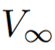 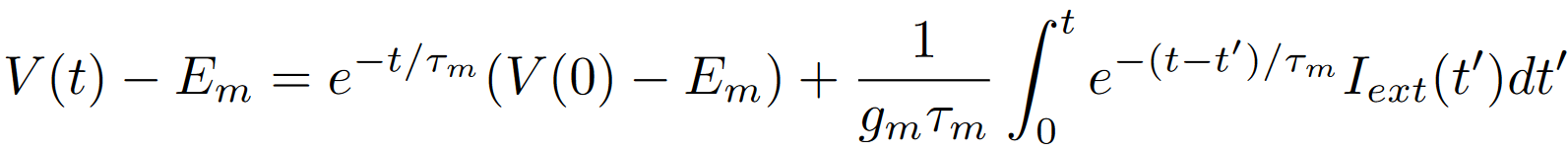 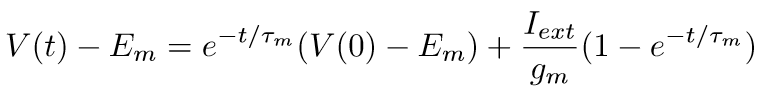 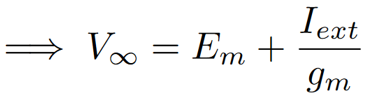 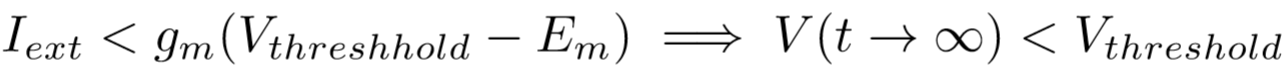 The Leaky Integrate and Fire Model – Current Threshold
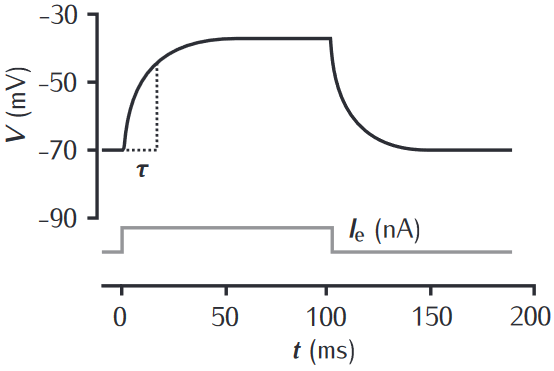 How much current does it take to make an LIF neuron spike? 
For purely passive dynamics (i.e., ignoring voltage threshold):



For time-independent Iext (already derived in previous lecture): 




Thus, the neuron will never spike if the current is below a current threshold:
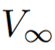 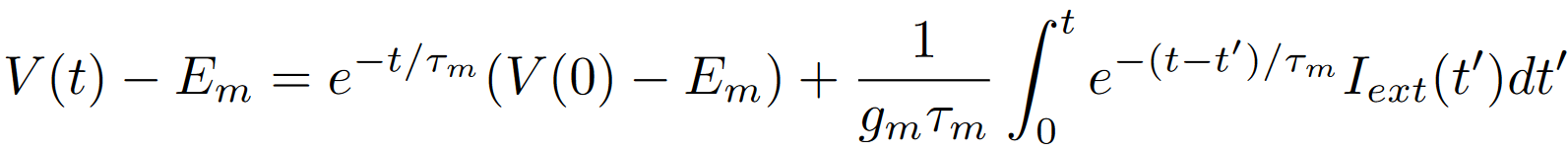 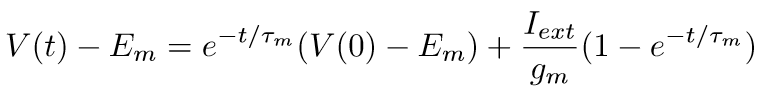 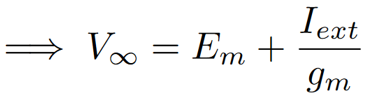 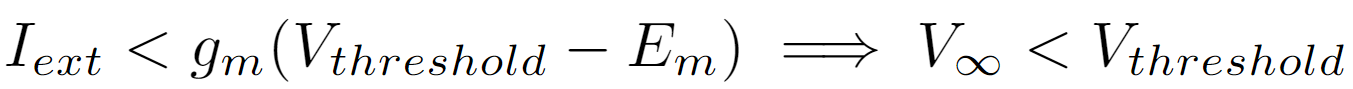 The Leaky Integrate and Fire Model – Current Threshold
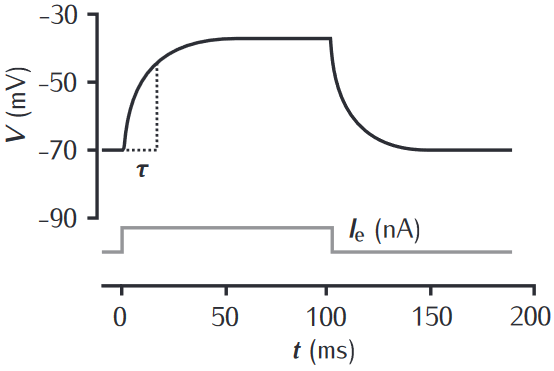 How much current does it take to make an LIF neuron spike? 
For purely passive dynamics (i.e., ignoring voltage threshold):



For time-independent Iext (already derived in previous lecture): 




Thus, the neuron will never spike if the current is below a current threshold:
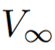 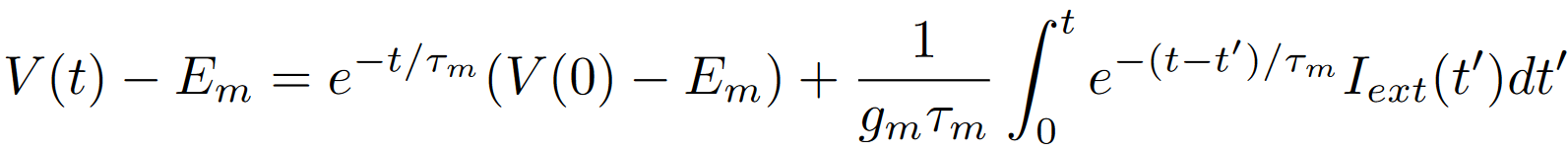 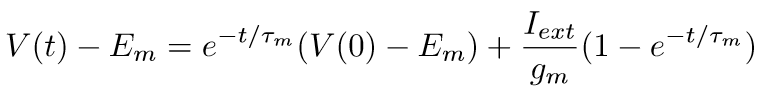 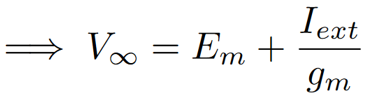 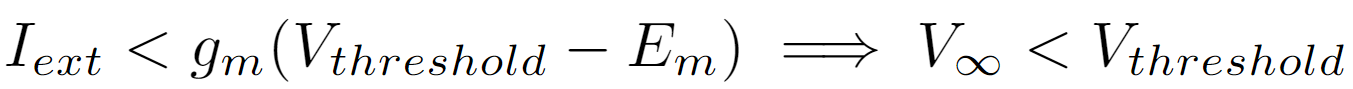 The Leaky Integrate and Fire Model – f-I Curve
Given a constant current input, we have the following solution (while under threshold):



Assume that the current input is strong enough to cause spikes. If the neuron has just spiked at time t=0, when will it spike next?




The f-I curve describes the spike frequency as a function of current input. Using our expression for T and that f=1/T, we have:
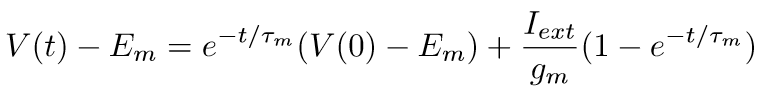 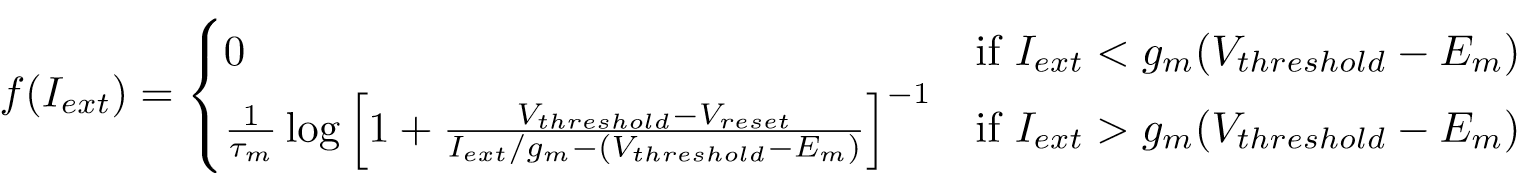 The Leaky Integrate and Fire Model – f-I Curve
Given a constant current input, we have the following solution (while under threshold):



Assume that the current input is strong enough to cause spikes. If the neuron has just spiked at time t=0, when will it spike next? To answer this, we need to insert the following boundary conditions in the above equation:
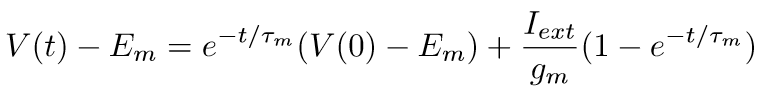 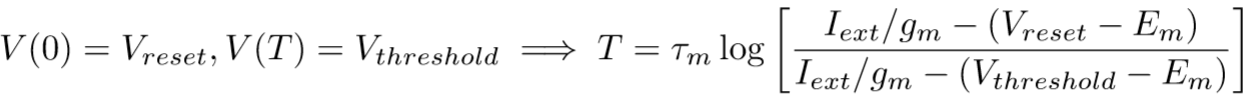 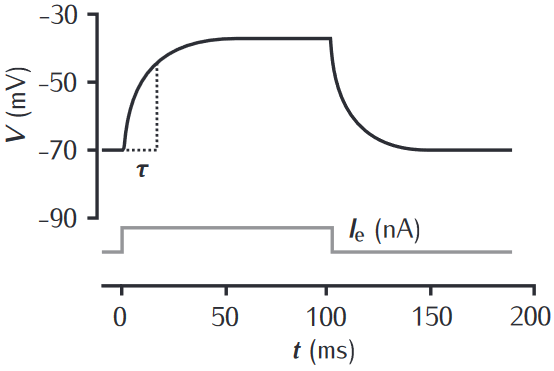 T
The Leaky Integrate and Fire Model – f-I Curve
Given a constant current input, we have the following solution (while under threshold):



Assume that the current input is strong enough to cause spikes. If the neuron has just spiked at time t=0, when will it spike next? To answer this, we need to insert the following boundary conditions in the above equation:







T is the interspike interval, the firing rate is f=1/T – note that the neuron will fire at T, 2T, 3T, etc.
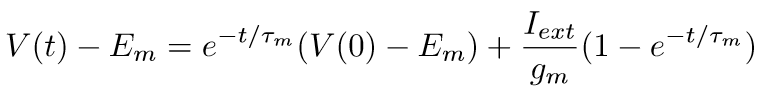 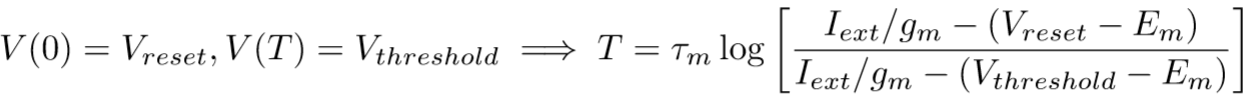 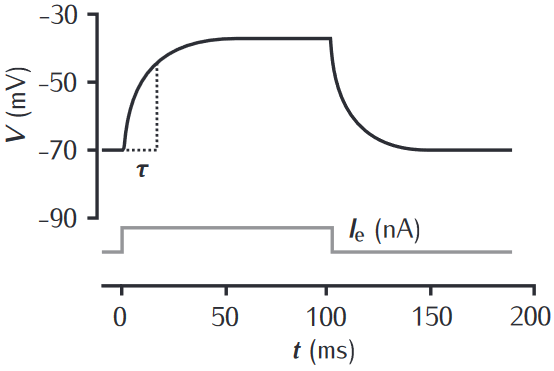 T
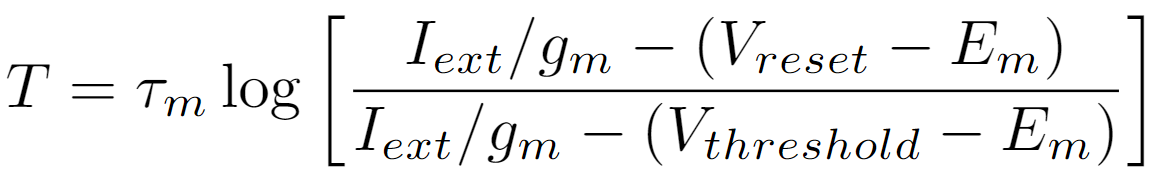 The f-I Curve
For currents above the spiking threshold the interspike interval T is:
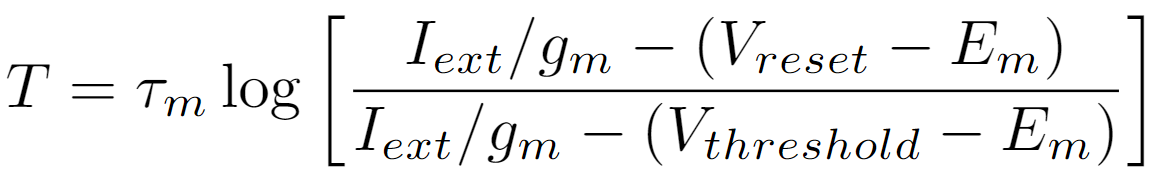 The f-I Curve
For currents above the spiking threshold the interspike interval T is:
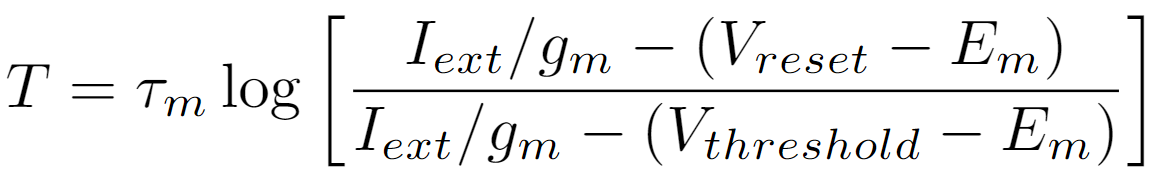 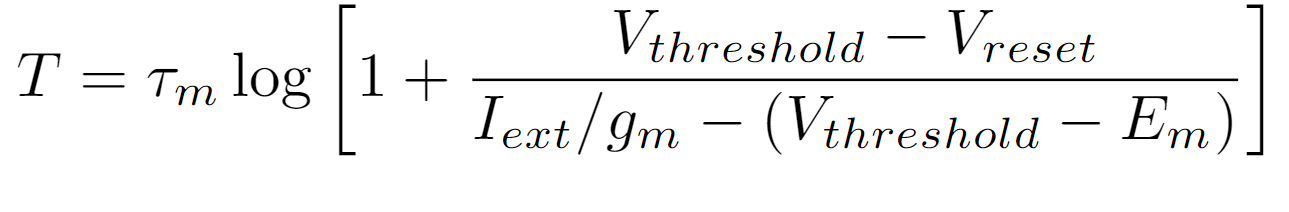 Or equivalently:
The f-I Curve
For currents above the spiking threshold the interspike interval T is:
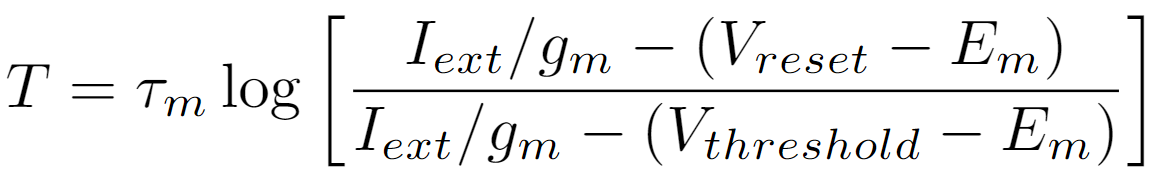 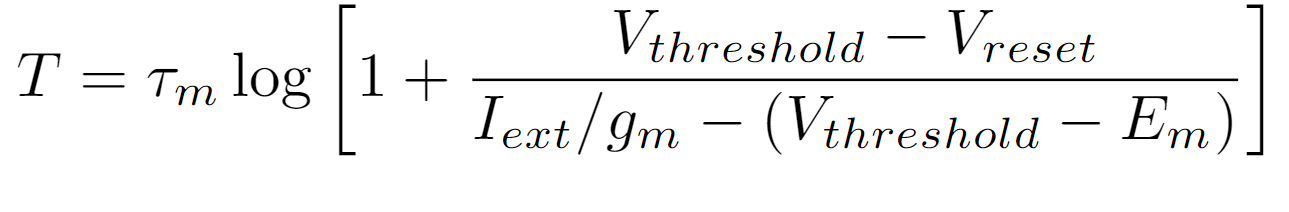 Or equivalently:
For currents below threshold the neuron never spikes….
So the f-I curve must be:
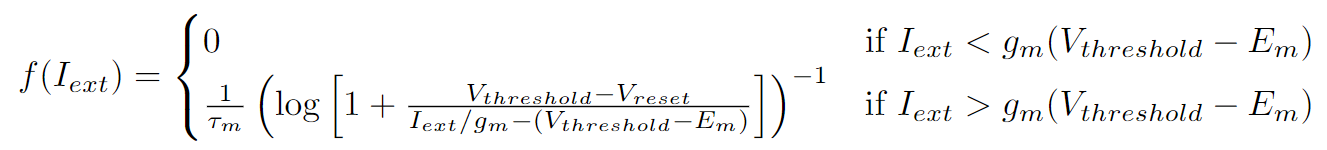 The f-I Curve – Limiting Behaviour
How does this function behave? Does it look like real neurons/the Hodgkin-Huxley model? Useful to look at limiting behaviour (e.g., strong input currents).
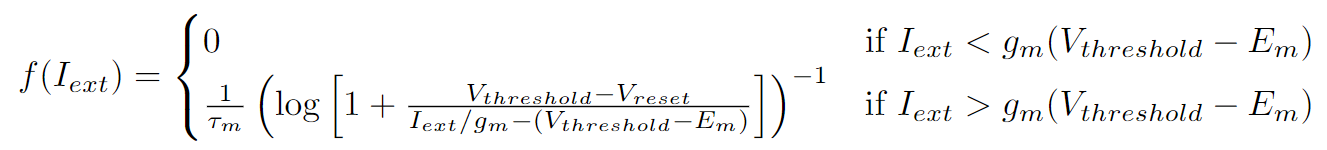 The f-I Curve – Limiting Behaviour
How does this function behave? Does it look like real neurons/the Hodgkin-Huxley model? Useful to look at limiting behaviour (e.g., strong input currents).


For strong input currents, using log(1+1/x) = 1/x (for large x):


Firing rate is zero below current threshold and linear for large current input - a bit like a ReLU. But it does something nonlinear in between…
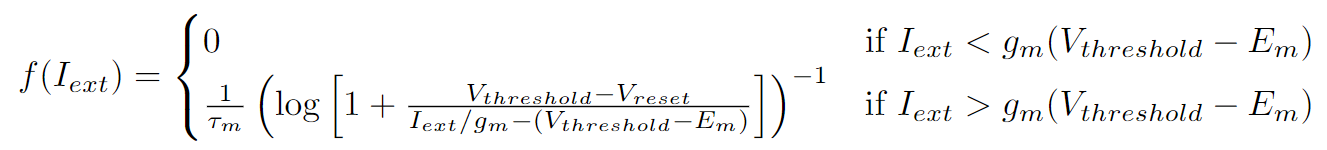 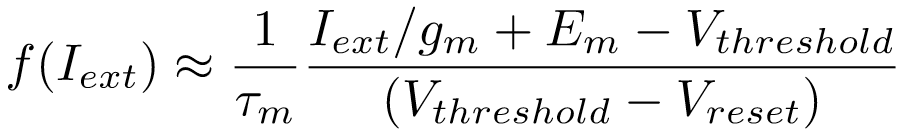 The f-I Curve – LIF vs Hodgkin-Huxley
Leaky Integrate and Fire (Analytical Solution)
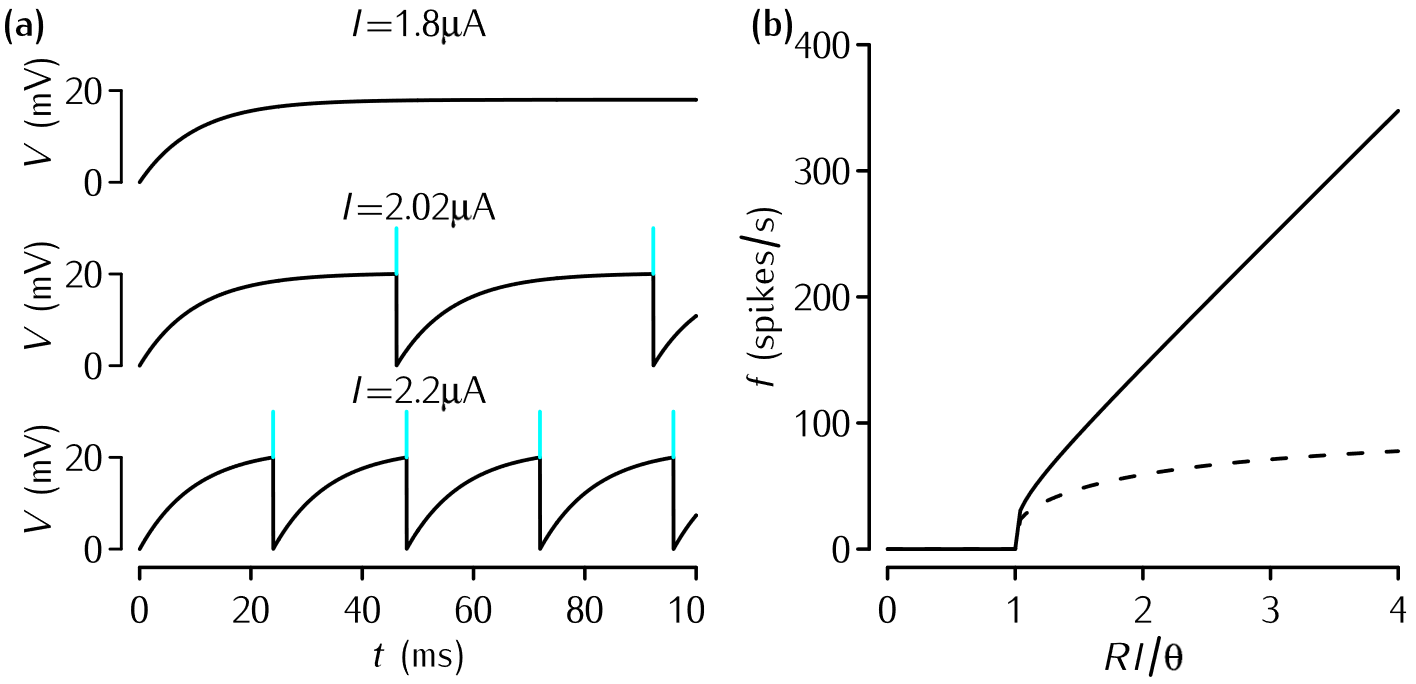 Membrane potential
Input Current (Iext)
The f-I Curve – LIF vs Hodgkin-Huxley
Leaky Integrate and Fire (Analytical Solution)
Hodgkin-Huxley (Numerical Calculation)
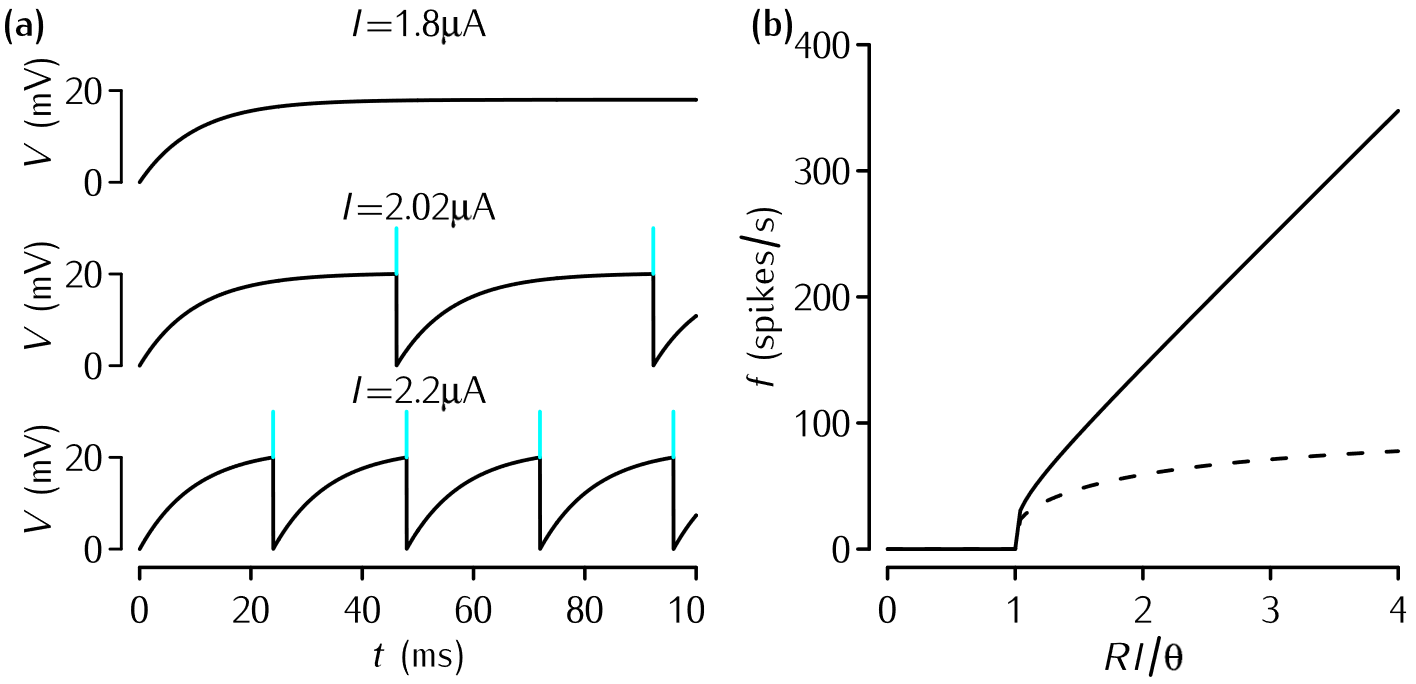 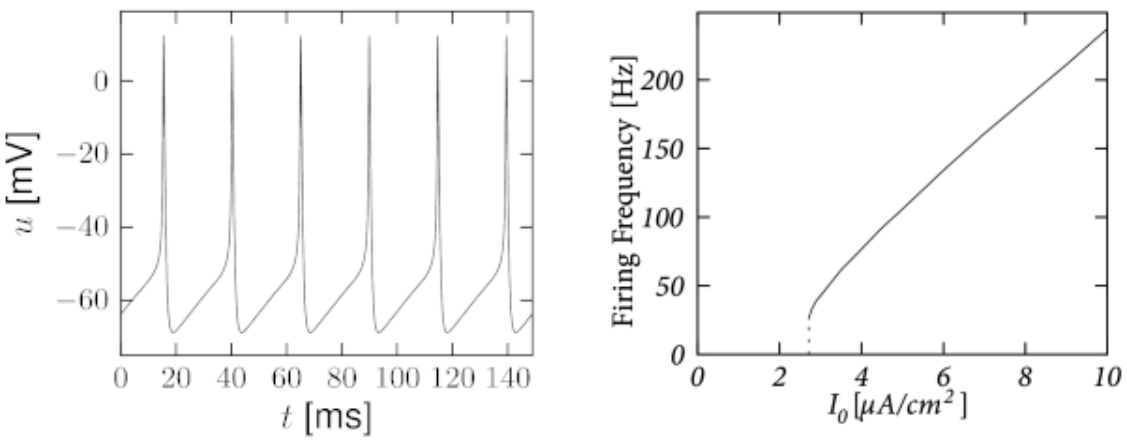 Membrane potential
Membrane potential
Input Current (Iext)
Input Current (Iext)
Simplification/abstraction has allowed to obtain a model in which certain essential features of the Hodgkin-Huxley model can be distilled and understood analytically.
The Leaky Integrate and Fire Model - Summary
The LIF model combines a mechanistic approach to modelling passive membrane dynamics with a phenomenological approach to modelling action potentials

This makes it more computationally efficient and analytically tractable compared to the HH model

The HH model doesn’t have a well-defined voltage threshold - the LIF model is unrealistic in that sense. However, both HH and LIF have a well-defined current threshold…

The basic LIF model is too simple to capture various features of biological neurons, however it can be augmented in order to model relevant features of biological neurons (refractory period, spike rate adaptation, etc.)

For most large-scale simulations of spiking networks, variants on the LIF model are the standard choice
Synapses
Neurons communicate via synapses

Up until now, we have considered current that flows from an electrode into a neuron, or through voltage-gated ion channels

Do synapses behave like electrodes, or do they behave in a different manner? How can we model them?

Understanding this is crucial for making sense of how neurons communicate with one another, and how networks of neurons behave
Synapses
Synapses “connect” one neuron’s axon to another’s dendrite (usually!) They are the means by which neurons communicate
They don’t physically connect, but instead release neurotransmitter across a small gap called the synaptic cleft. 
The neurotransmitter then binds to the postsynaptic cell membrane, causing currents to flow into the cell
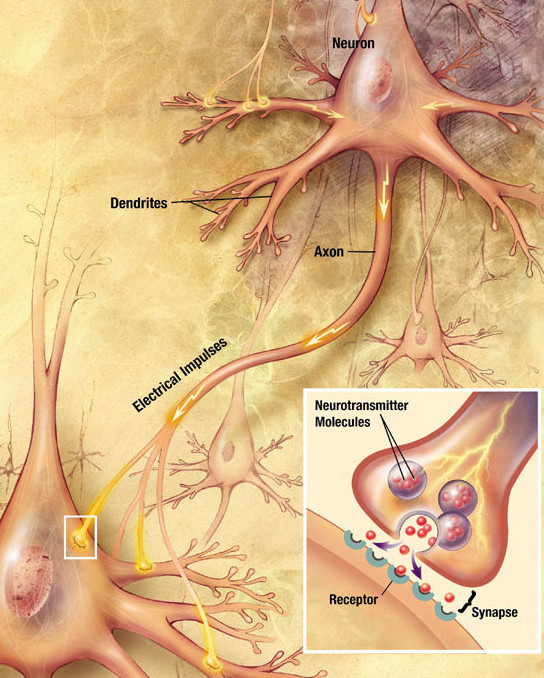 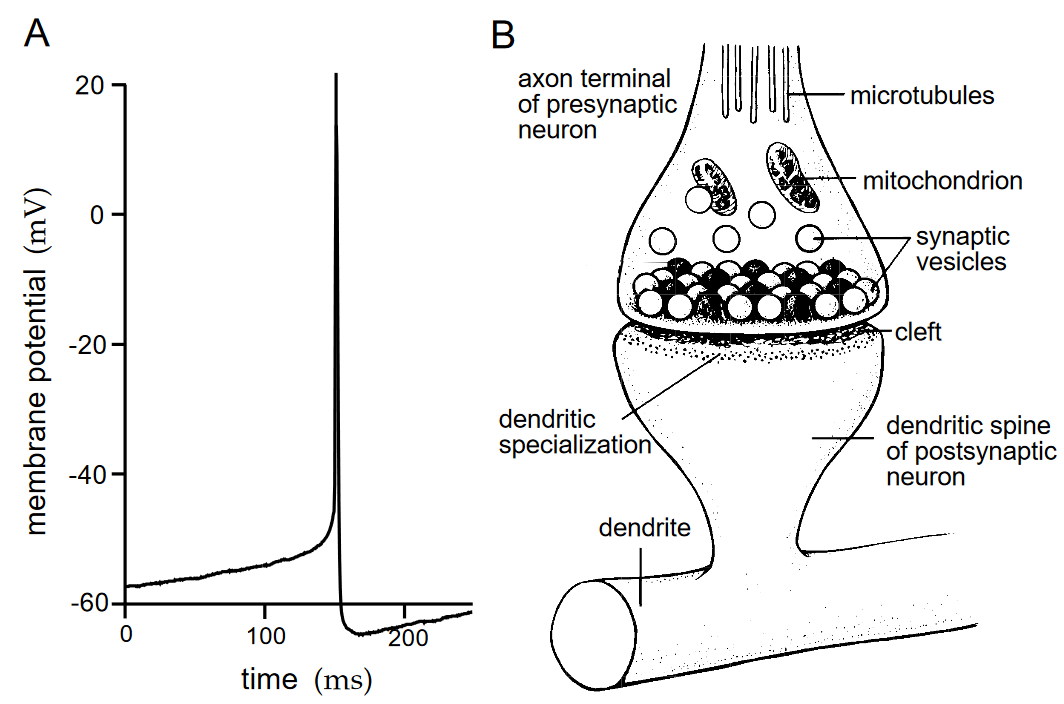 Dale’s Principle
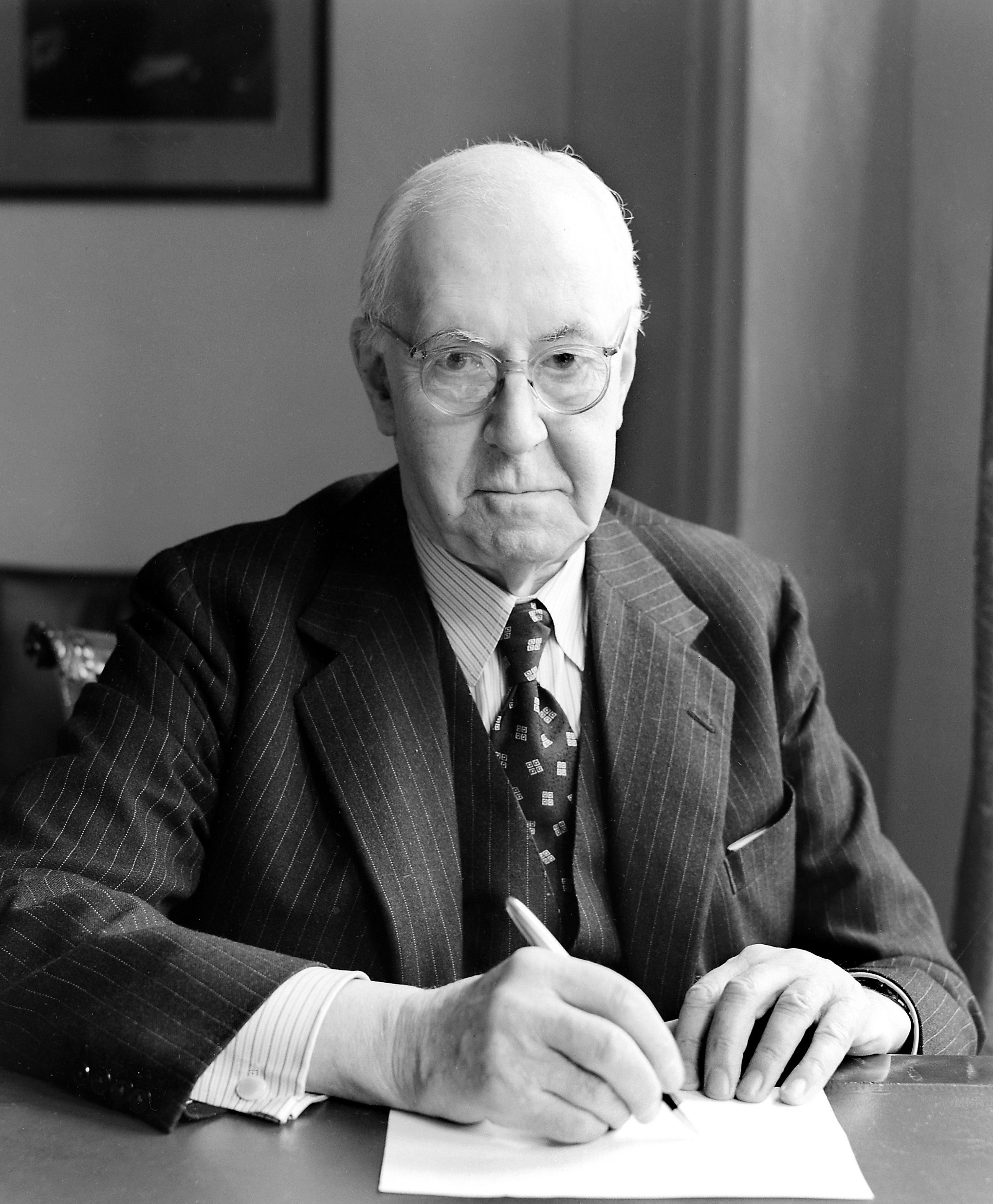 Each neuron only releases one kind of neurotransmitter across all of its synapses (Dale’s Principle; there are occasional exceptions)

“It is to be noted, further, that in the cases for which direct evidence is already available, the phenomena of regeneration appear to indicate that the nature of the chemical function, whether cholinergic or adrenergic, is characteristic for each particular neurone, and unchangeable” (Henry Dale, 1934)

"I proposed that Dale’s Principle be defined as stating that at all the axonal branches of a neurone, there was liberation of the same transmitter substance or substances.“  (John Eccles, 1974)

For our purposes, each neuron is either excitatory or inhibitory!
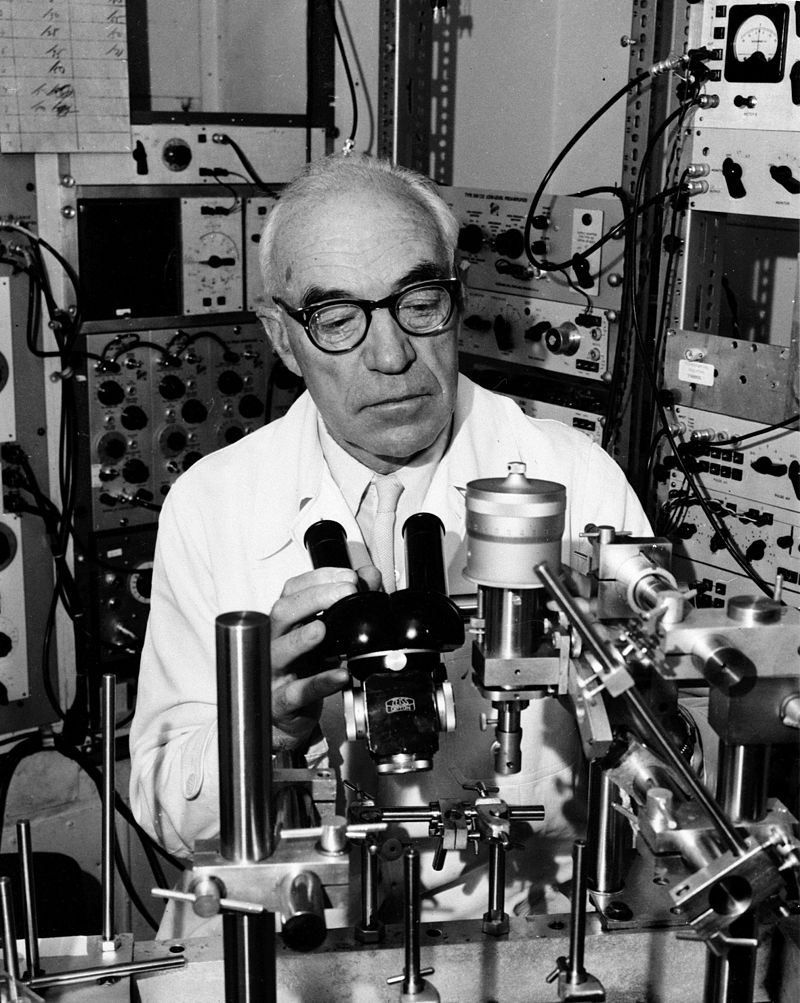 Modelling Synapses
Synapses function in a fundamentally different manner to injected currents:










When an action potential arrives at the pre-synaptic side, molecules called neurotransmitter are released into the synaptic cleft
The neurotransmitters diffuse across and bind to the post-synaptic cell membrane, which causes ion channels to open and current to flow into the post-synaptic cell
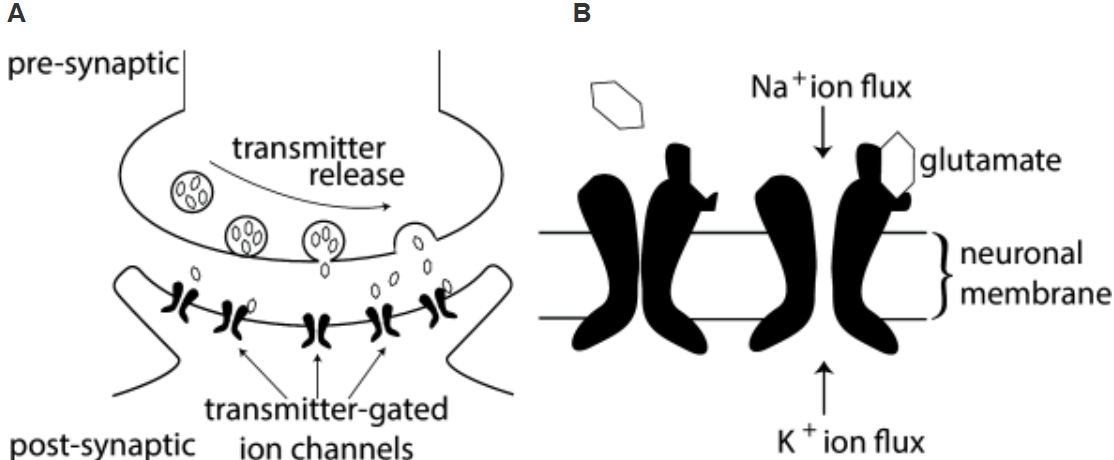 Synaptic Currents – Conductance-Based Models
A simple model for the synaptic current is:



gsyn(t) is the post-synaptic membrane conductance, V is the post-synaptic membrane potential, Esyn is the postsynaptic reversal potential
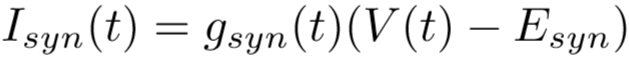 Synaptic Currents – Conductance-Based Models
A simple model for the synaptic current is:



gsyn(t) is the post-synaptic membrane conductance, V is the post-synaptic membrane potential, Esyn is the postsynaptic reversal potential

gsyn(t) captures the opening and closing of the ion channels due to neurotransmitter binding, which changes the conductance of the post-synaptic membrane temporarily
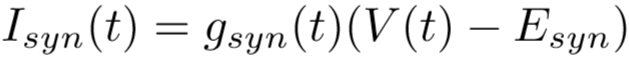 Synaptic Currents – Conductance-Based Models
A simple model for the synaptic current is:



gsyn(t) is the post-synaptic membrane conductance, V is the post-synaptic membrane potential, Esyn is the postsynaptic reversal potential

gsyn(t) captures the opening and closing of the ion channels due to neurotransmitter binding, which changes the conductance of the post-synaptic membrane temporarily

Esyn is the post-synaptic voltage at which no net current will flow through these ion channels.
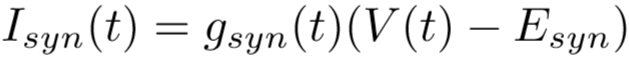 Synaptic Currents – Conductance-Based Models
A simple model for the synaptic current is:



gsyn(t) is the post-synaptic membrane conductance, V is the post-synaptic membrane potential, Esyn is the postsynaptic reversal potential

gsyn(t) captures the opening and closing of the ion channels due to neurotransmitter binding, which changes the conductance of the post-synaptic membrane temporarily

Esyn is the post-synaptic voltage at which no net current will flow through these ion channels. 

For example, excitatory synapses have a reversal potential of 0 mV, because they let both potassium (-80 mV) and sodium (+50 mV) flow through. Inhibitory synapses have a reversal potential of around -80 mV, because they let chloride (-75 mV) or potassium (-80 mV) flow through.
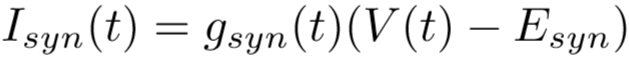 The Main Synaptic Currents/Receptors
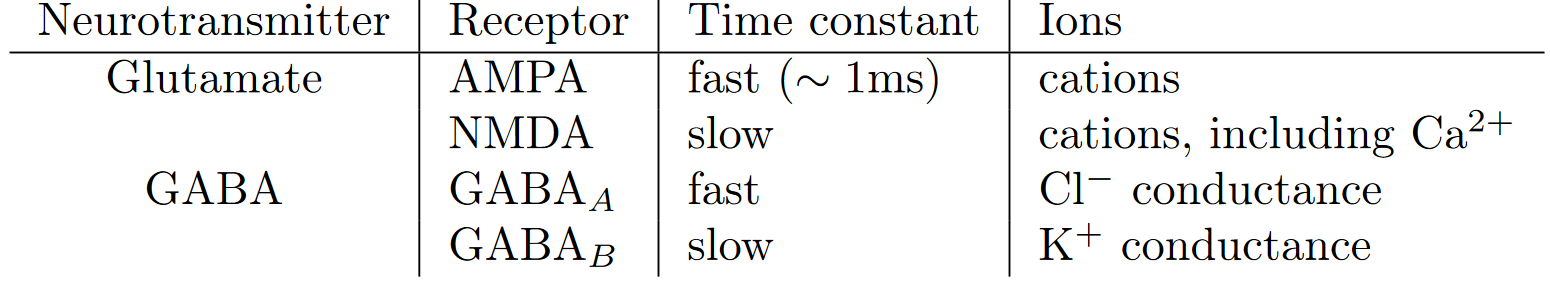 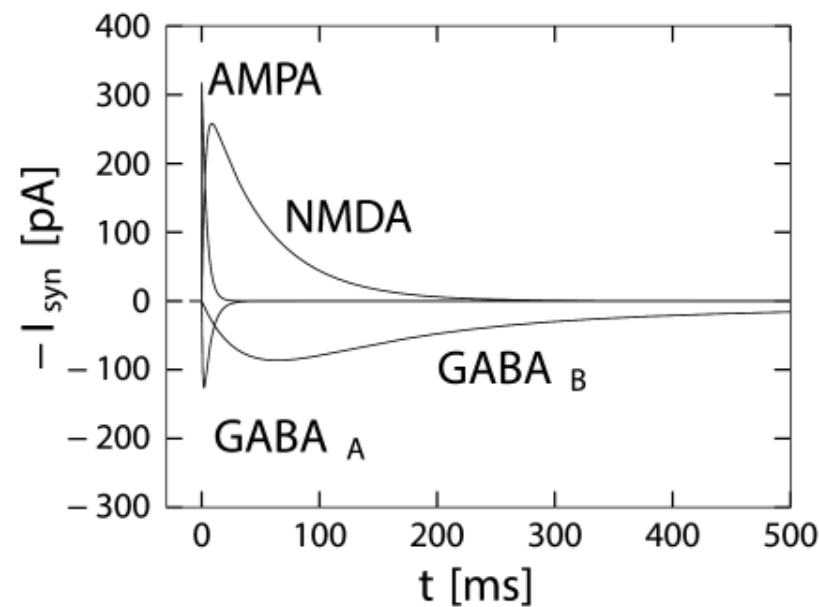 Synaptic Currents – Conductance-Based Models
We modelled the synaptic current as:



A neuron with passive membrane potential dynamics will respond to this synaptic current as:




But we haven’t specified gsyn(t) yet. As usual there are many possible models, ranging from biologically detailed to heavily simplified approximations.

Note also that we could use a Hodgkin Huxley model for the membrane dynamics.
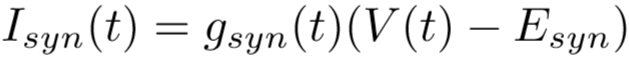 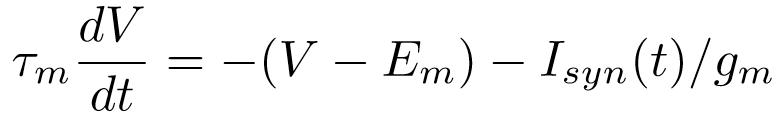 Synaptic Currents – Delta Models
One way to model synaptic conductances is to model all of the complicated biophysics of ion channels, vesicles, diffusion across the synaptic cleft, etc. Usually we opt for much simpler models.

One of the simplest models for the synaptic conductance is the Dirac delta function (an instantaneous pulse):


   
  

where          are presynaptic spike times and            is the magnitude of post-synaptic conductances

This model is useful for analytical calculations, but is too simple to capture many interesting phenomena (such as the slow timecourse of NMDA or GABAb conductances)
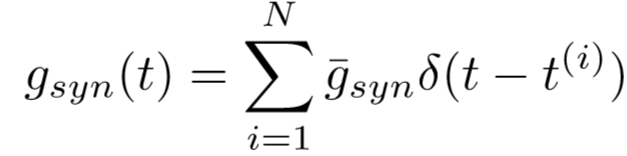 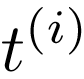 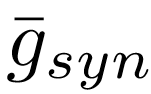 Synaptic Currents – Exponential Model
An alternative model treats the conductance as:
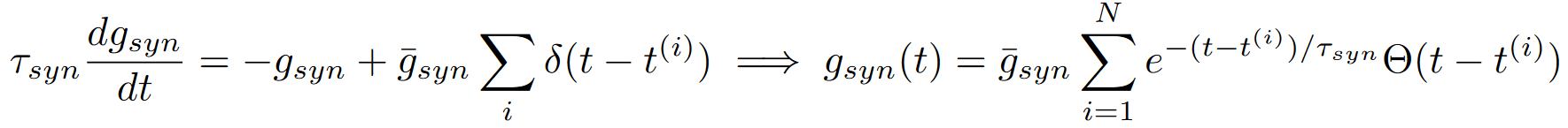 Synaptic Currents – Exponential Model
An alternative model treats the conductance as:
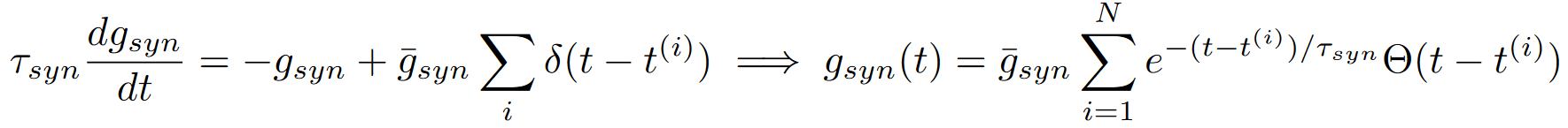 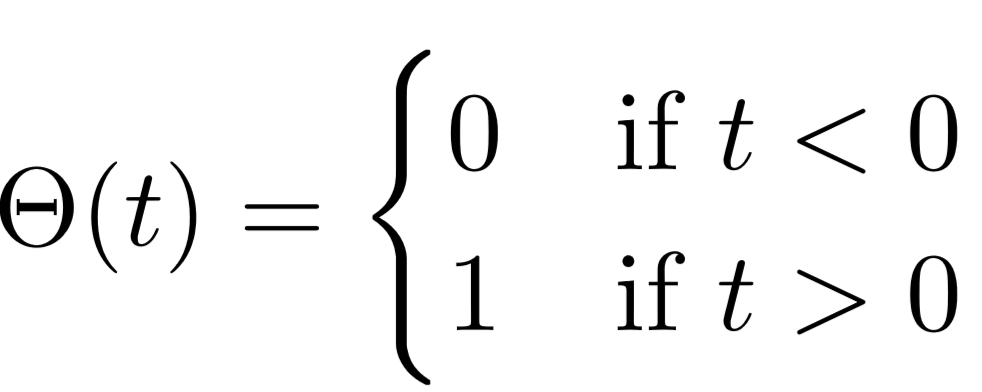 Heaviside 
step function:
Synaptic Currents – Exponential Model
An alternative model treats the conductance as:

   

     





This models synaptic conductance as an instantaneous rise  followed by an exponential decay for each spike
This makes some sense – neurotransmitter will be quickly released and bind to the postsynaptic cell membrane, causing ions to transiently flow through, with a roughly exponential time course
It’s a reasonable approximation for AMPA or GABAa (which are fast)
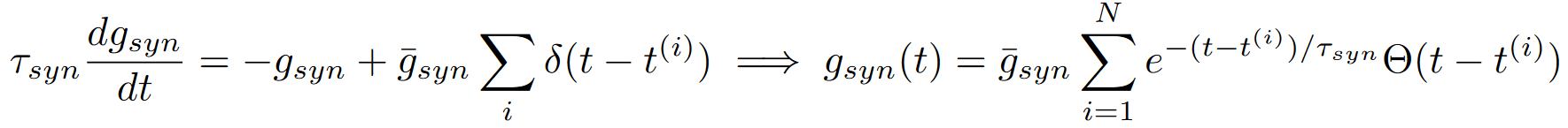 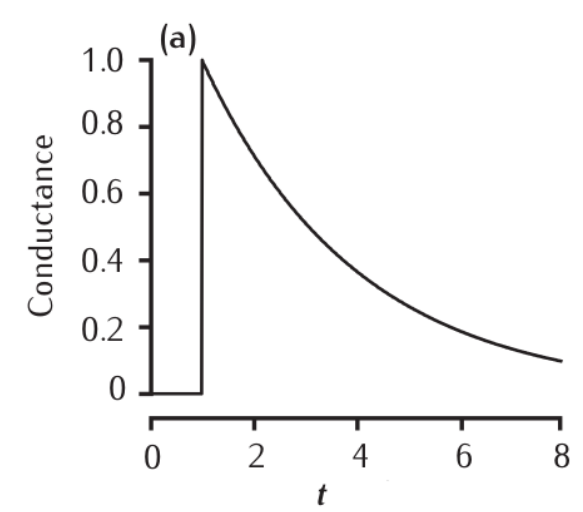 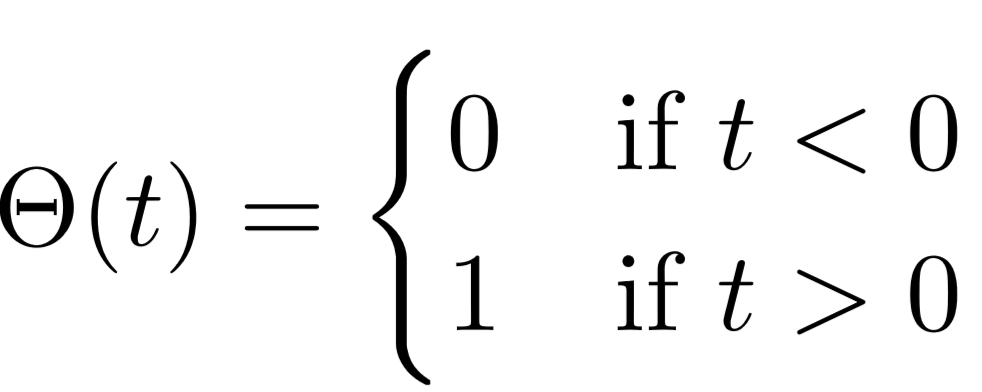 Heaviside 
step function:
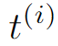 Synaptic Currents – Rise and Decay Times
Not all synaptic currents can be fit to a simple exponential. Some have slow rise times and/or multiple decay times
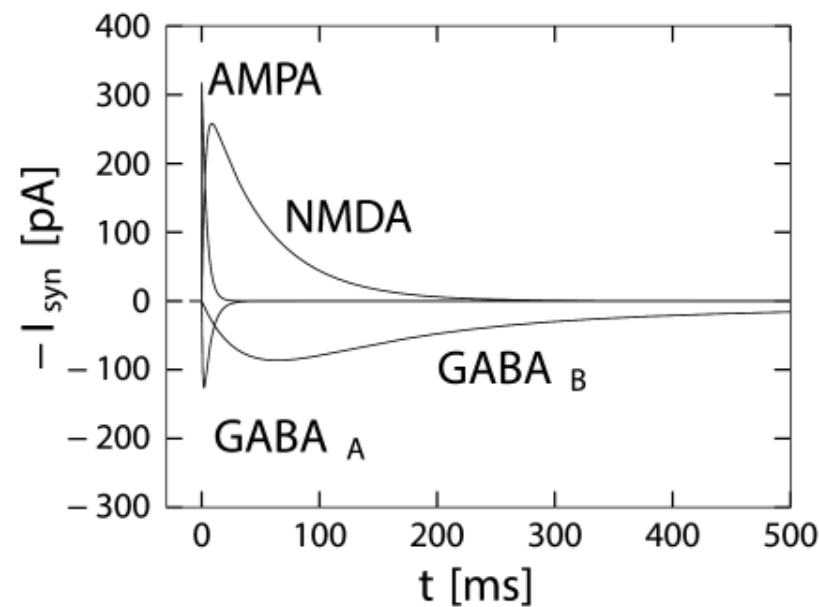 Voltage-Clamped Postsynaptic Currents
      (modelled)
Synaptic Currents – Rise and Decay Times
Not all synaptic currents can be fit to a simple exponential. Some have slow rise times and/or multiple decay times
Dual Exponential
Exponential
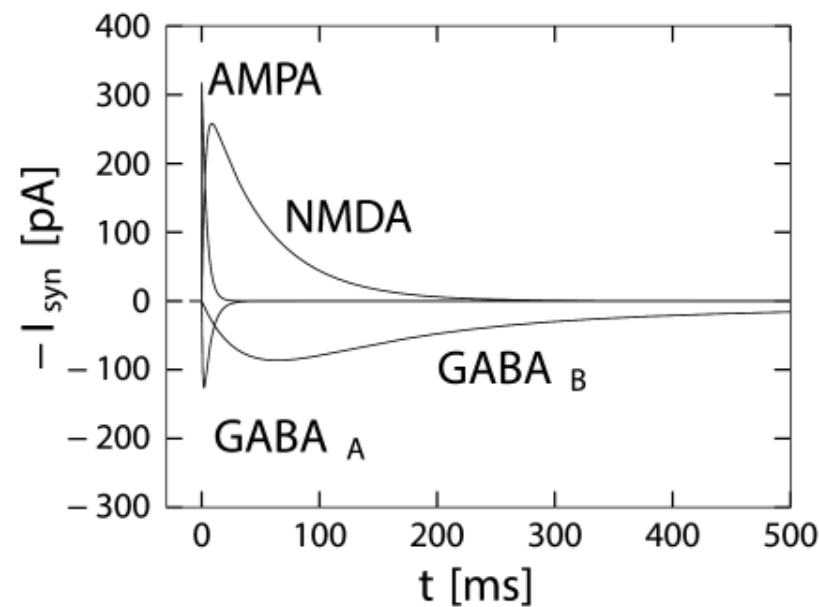 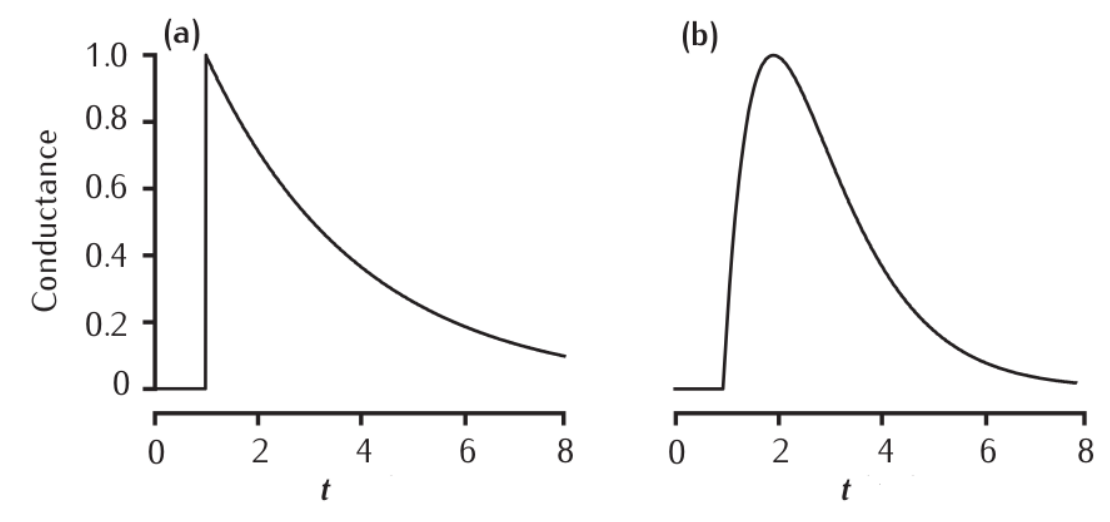 Voltage-Clamped Postsynaptic Currents
      (modelled)
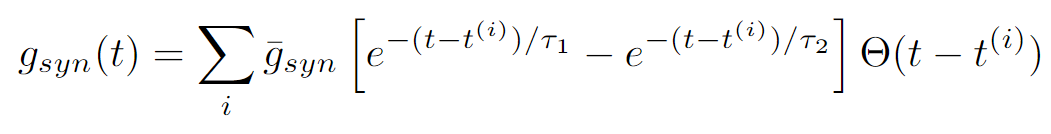 Accounting for Multiple Rise and Decay Times
A yet more flexible model assumes three separate time constants (1 rise + 2 decay):





This model can replicate the time courses of the main excitatory (AMPA, NMDA) and inhibitory (GABAa, GABAb) synaptic currents

Note: the models we have considered are phenomenological – they fit a curve to the observed time courses without positing a biological/physical mechanism

More complex mechanistic models consider voltage-dependence of synaptic conductances, vesicle release, diffusion of neurotransmitter, and many other details (we won’t cover these in this course!)
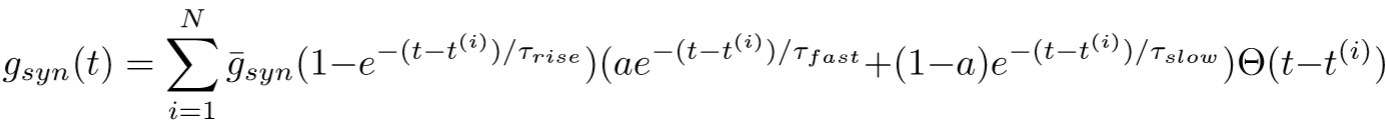 fast decay
slow decay
rise of conductance
Example - Delta Synapse (Excitatory)
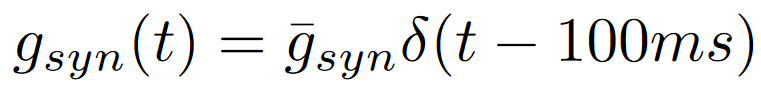 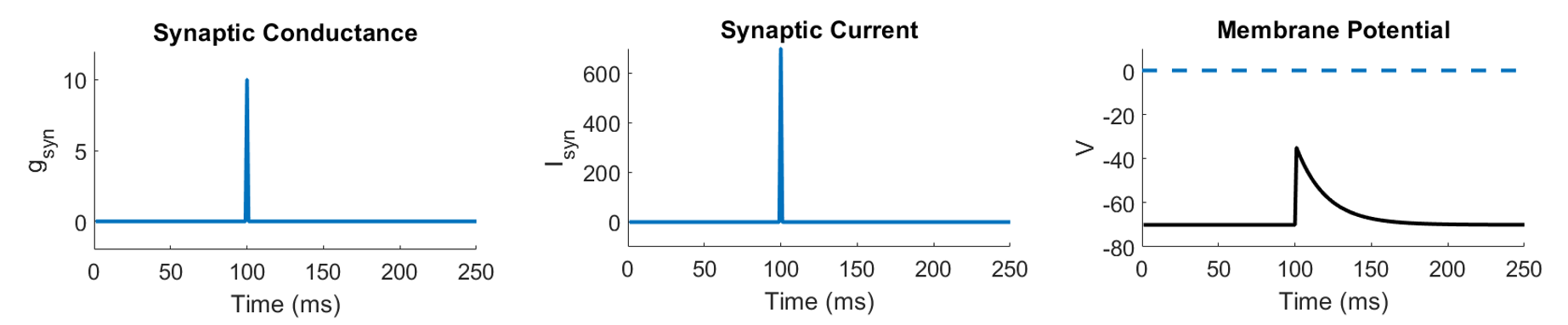 presynaptic spike time
Example - Delta Synapse (Excitatory)
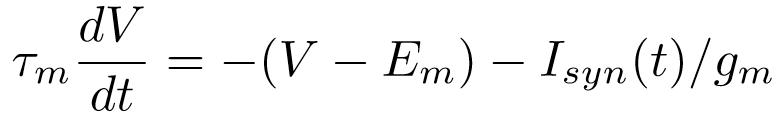 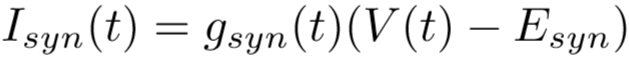 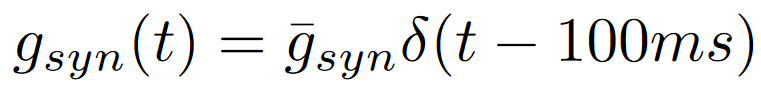 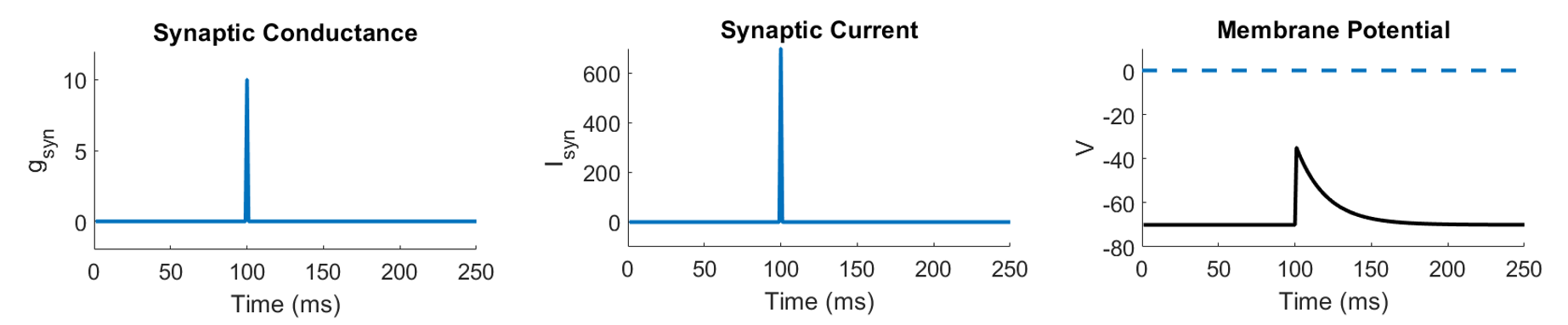 presynaptic spike time
Example - Delta Synapse (Excitatory)
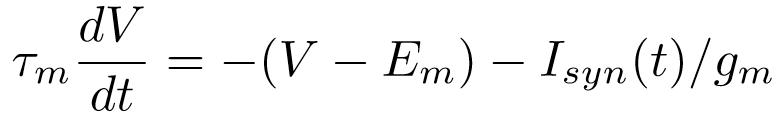 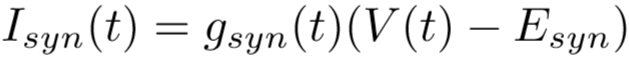 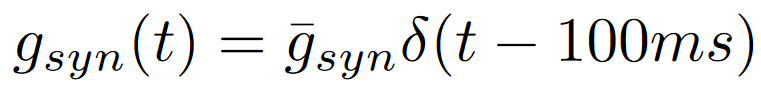 excitatory reversal potential
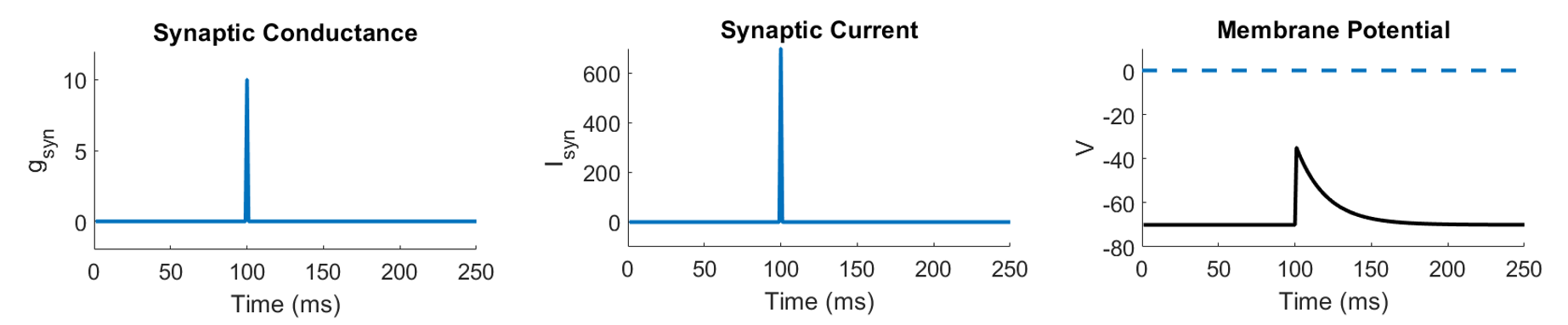 presynaptic spike time
Example - Delta Synapse (Inhibitory)
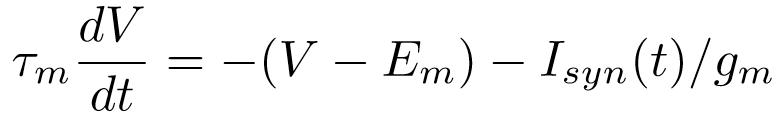 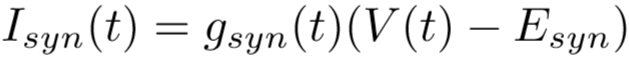 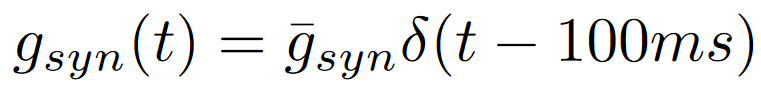 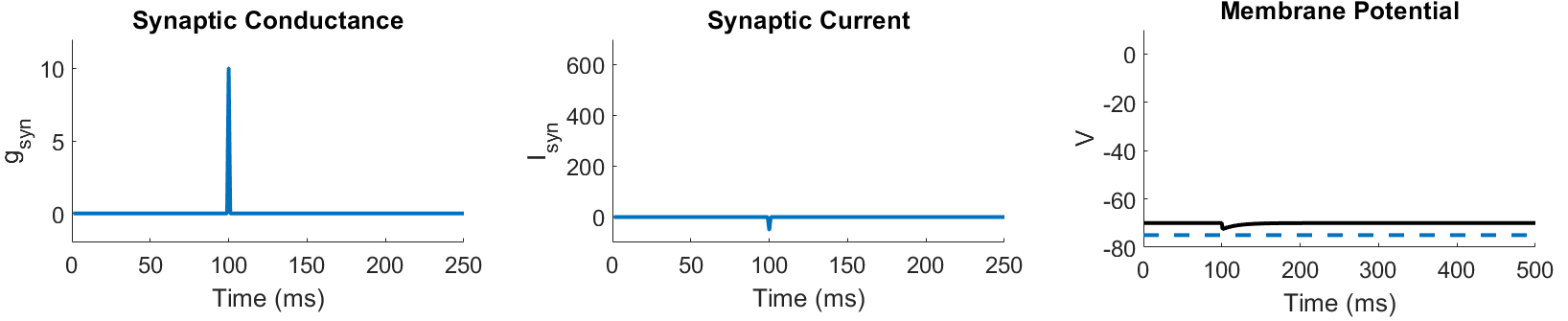 presynaptic spike time
inhibitory reversal potential
Example - Delta Synapse (Inhibitory)
What happens if you hold the membrane potential at the excitatory reversal potential (e.g., via voltage clamp)?
Example - Delta Synapse (Inhibitory)
What happens if you hold the membrane potential at the excitatory reversal potential (e.g., via voltage clamp)?
excitatory reversal potential
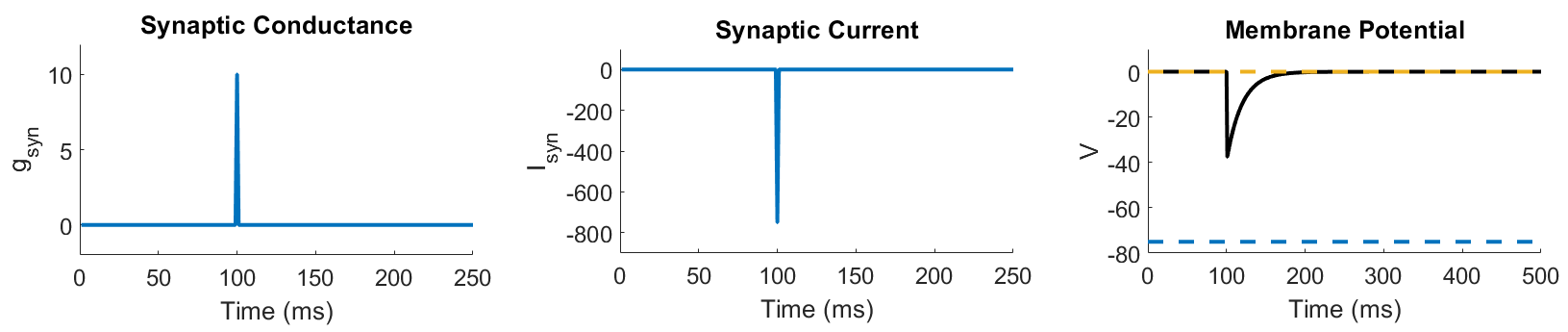 presynaptic spike time
inhibitory reversal potential
This voltage clamp technique is used experimentally to infer excitatory and inhibitory synaptic currents entering a neuron!
Summary - Synapses
Neurons communicate via synapses

When an action potential arrives at the pre-synaptic side, a cascade of biochemical events causes molecules called neurotransmitters to be released into the synaptic cleft

These molecules bind to the post-synaptic cell membrane, causing ion channels to open

There are two main types of synapse, excitatory and inhibitory, that release different kinds of neurotransmitter that elicit positive or negative currents 

There are a wide range of models for synapses, ranging from complex biophysical models to extremely simple phenomenological models
Summary – Combining Neuron and Synapse Models
We have so far considered two neuron models: Hodgkin-Huxley and leaky integrate and fire

We have also considered multiple synapse models at varying levels of abstraction

How do we choose an appropriate set of models for a given application?

Answer: use the simplest possible models that can capture the phenomena in question

It is rare to see a large-scale network models using Hodgkin-Huxley neurons and/or biophysically-detailed synapses (but see e.g. the Human Brain Project for a counterexample)

The notion of biological plausibility is subjective – to an AI researcher deep networks are biologically plausible, but to a molecular biologist the Hodgkin-Huxley model is overly simplified…
Bibliography
Neuronal Dynamics Ch. 1&2 (Gerstner) https://neuronaldynamics.epfl.ch/online/index.html

Theoretical Neuroscience Ch. 5-6 (Dayan and Abbott)
http://www.gatsby.ucl.ac.uk/~lmate/biblio/dayanabbott.pdf

Mathematical Foundations of Neuroscience Ch. 1 (Ermentrout and Terman)
http://www.math.pitt.edu/~bdoiron/assets/ermentrout-and-terman-ch-1.pdf

Dynamical Systems in Neuroscience Ch. 1-2 (Izhikevich) https://www.izhikevich.org/publications/dsn.pdf